IerseOverdrukken1922 – 1937

Dik Bakker
Referenties
Dik Bakker & Frans Op den Kamp. ‘Ierland: de
    vroege jaren’. Britannia News 178, september 2015,
    41-51.

Dik Bakker & Frans Op den Kamp. ‘Ierland: opdrukken
    op de hoge waarden’. Britannia News 183, december 2016,
    41-54.
2
Ierland en zijn 16 graafschappen
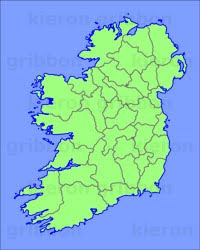 3
Historische achtergrond
12.500 v.Chr.: eerste bewoners
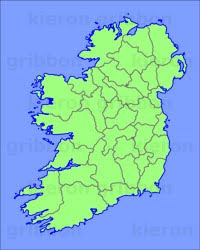 4
Historische achtergrond
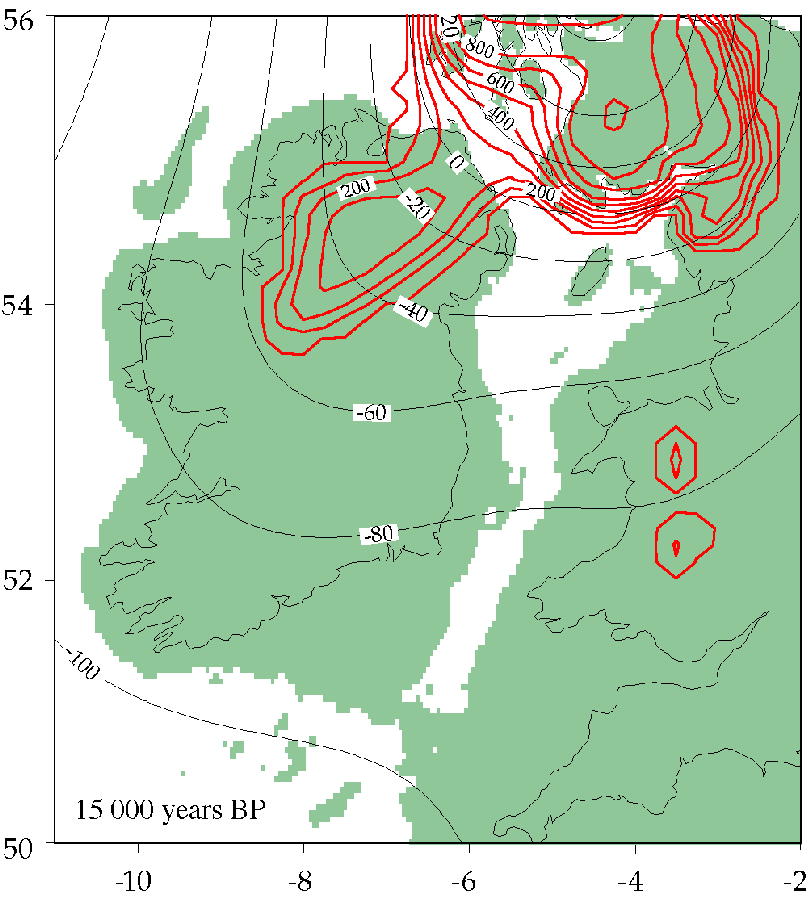 12.500 v.Chr.: eerste bewoners
5
Historische achtergrond
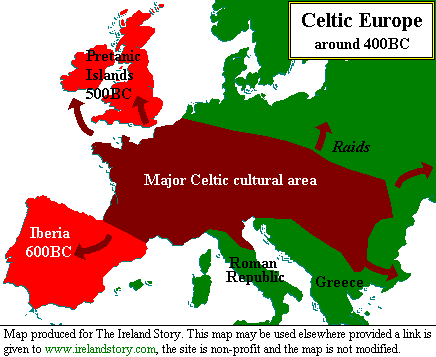 12.500 v.Chr.: eerste bewoners

500 v.Chr.: Kelten komen naar    
                                             Pretania
6
Historische achtergrond
12.500 v.Chr.: eerste bewoners
500 v.Chr.: Kelten naar Pretania 

400 n.Chr.: invoering Christendom
		         (St. Patrick)
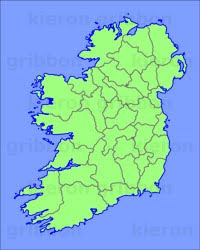 7
Historische achtergrond
12.500 v.Chr.: eerste bewoners
500 v.Chr.: Kelten naar Pretania 
400 n.Chr.: invoering Christendom

1170: Engelse invasie
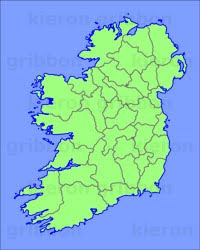 8
Historische achtergrond
12.500 v.Chr.: eerste bewoners
500 v.Chr.: Kelten naar Pretania 
400 n.Chr.: invoering Christendom

1170: Engelse invasie > 

          Engelse hegemonie
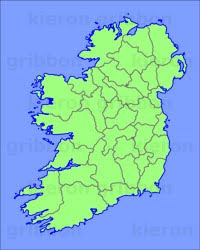 9
Historische achtergrond
12.500 v.Chr.: eerste bewoners
500 v.Chr.: Kelten naar Pretania 
400 n.Chr.: invoering Christendom
1170: Engelse invasie

1200–1900: Regelmatig opstanden
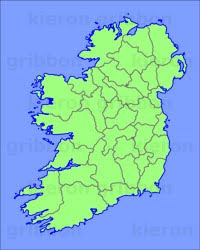 10
Historische achtergrond
12.500 v.Chr.: eerste bewoners
500 v.Chr.: Kelten naar Pretania 
400 n.Chr.: invoering Christendom
1170: Engelse invasie
1200–1900: Regelmatig opstanden

1916–1921: Onafhankelijkheidsoorlog
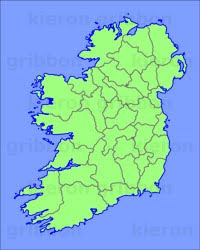 11
Historische achtergrond
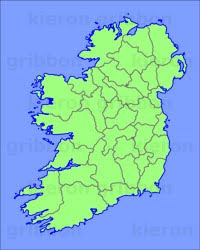 12.500 v.Chr.: eerste bewoners
500 v.Chr.: Kelten naar Pretania 
400 n.Chr.: invoering Christendom
1170: Engelse invasie
1200–1900: Regelmatig opstanden
1916–1921: Onafhankelijkheidsoorlog

6 december 1921: Voorlopige Regering
				     IRA tegen deling:
                              Burgeroorlog …
12
Historische achtergrond
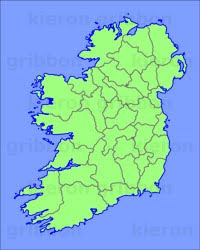 12.500 v.Chr.: eerste bewoners
500 v.Chr.: Kelten naar Pretania 
400 n.Chr.: invoering Christendom
1170: Engelse invasie
1200–1900: Regelmatig opstanden
1916–1921: Onafhankelijkheidsoorlog

6 december 1921: Voorlopige Regering

6 december 1922: Ierse Vrijstaat
13
Historische achtergrond
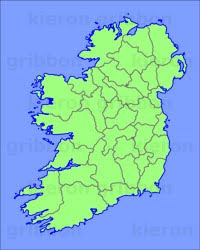 12.500 v.Chr.: eerste bewoners
500 v.Chr.: Kelten naar Pretania 
400 n.Chr.: invoering Christendom
1170: Engelse invasie
1200–1900: Regelmatig opstanden
1916–1921: Onafhankelijkheidsoorlog

6 december 1921: Voorlopige Regering

6 december 1922: Ierse Vrijstaat
14
Eigen Postzegels!
December 1921: eigen postzegels!!!
15
Eigen Postzegels!
December 1921: eigen postzegels!!!

Maar: duurt 1 jaar voor ontworpen en geproduceerd …
16
Eigen Postzegels!
December 1921: eigen postzegels!!!

Maar: duurt 1 jaar voor ontworpen en geproduceerd



        Dan eerst maar de voorraad Engelse zegels opmaken …
17
George V definitives
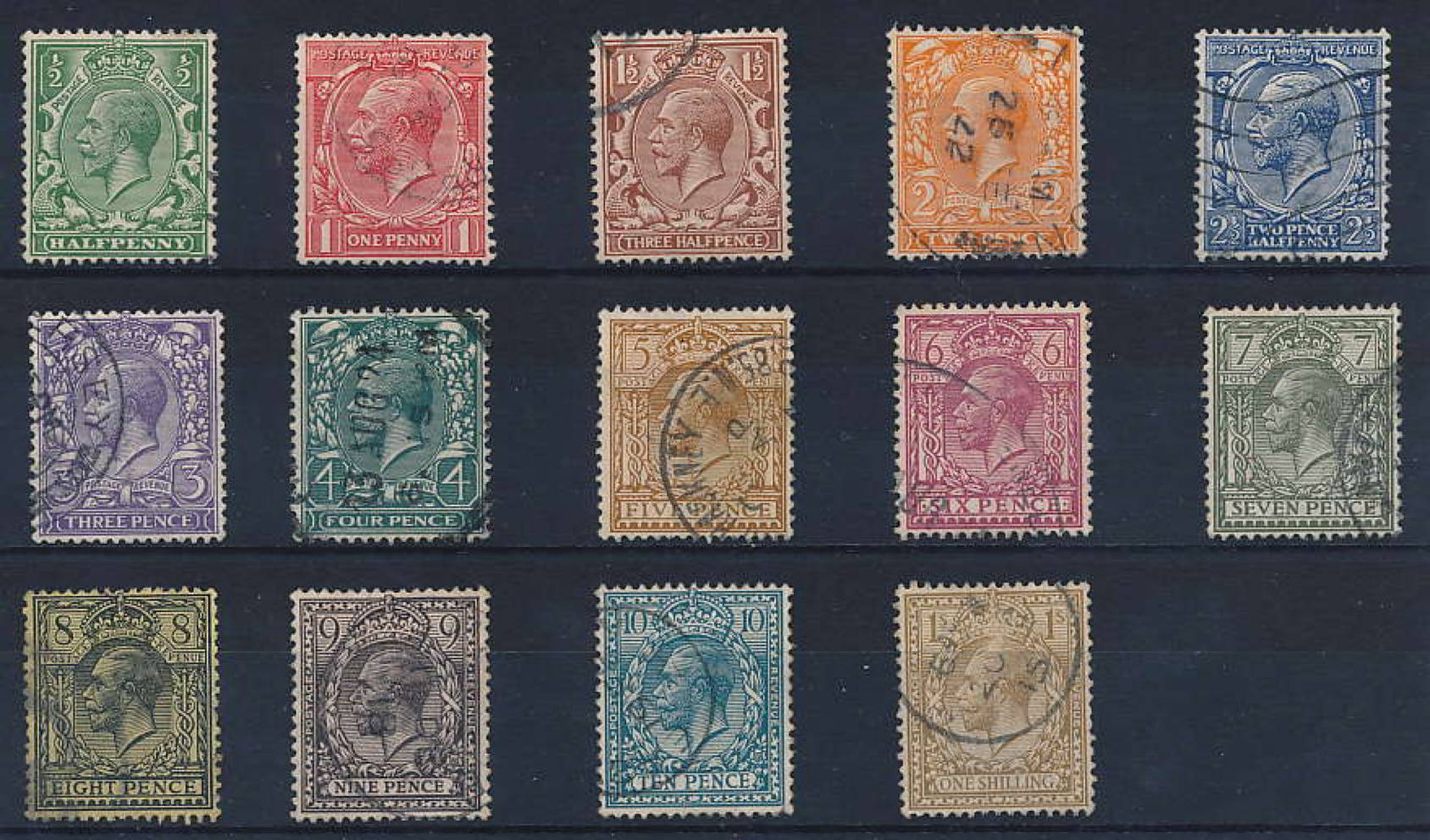 18
George V definitives
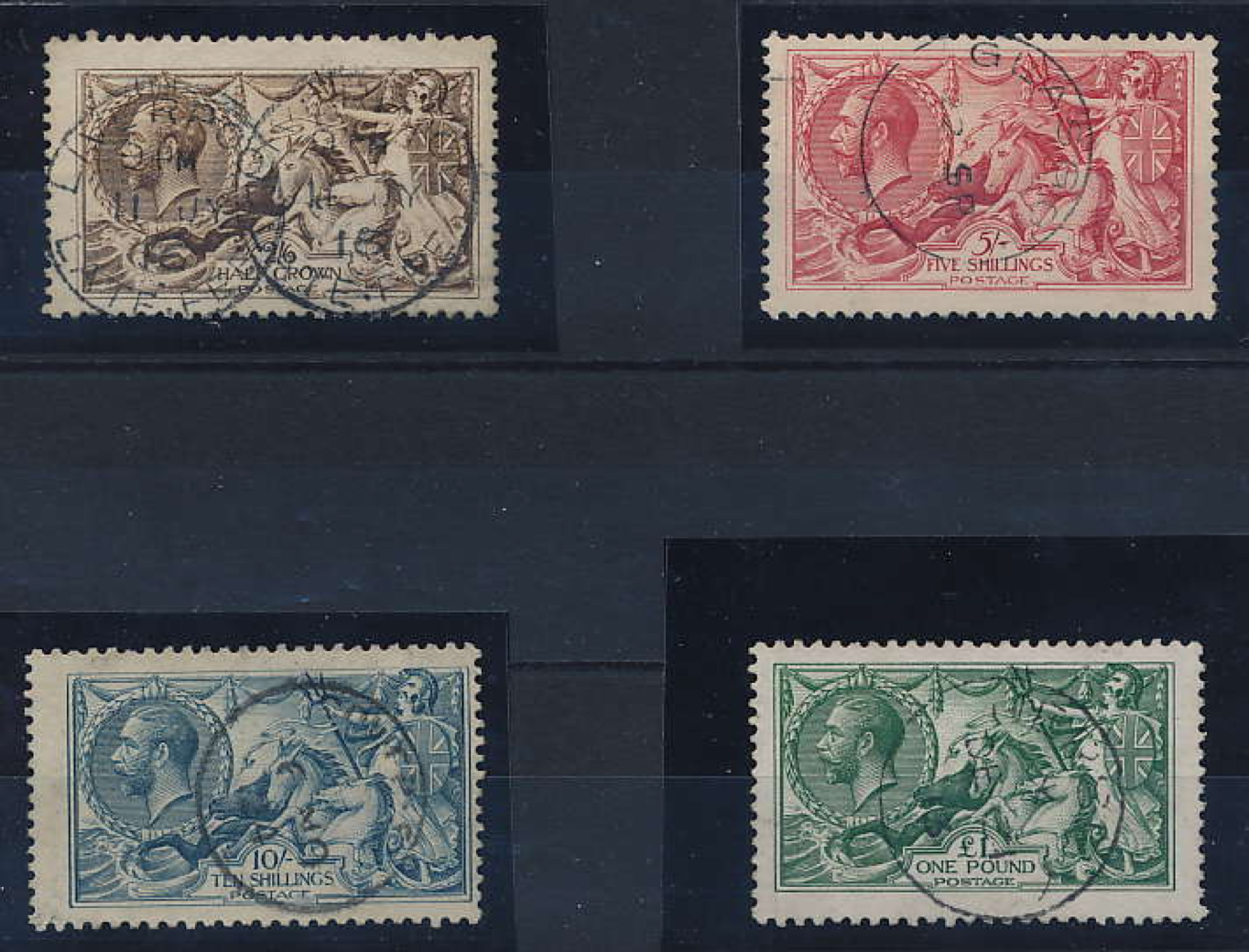 19
Eigen Postzegels!
December 1921: eigen postzegels!!!

Maar: duurt 1 jaar voor ontworpen en geproduceerd



        Dus: eerst maar de voorraad Engelse zegels opmaken …
20
Eigen Postzegels!
December 1921: eigen postzegels!!!

Maar: duurt 1 jaar voor ontworpen en geproduceerd



        Dus: eerst maar de voorraad Engelse zegels opmaken …

        maar wel met een eigen opdruk, in het Iers!!!
21
George V definitives
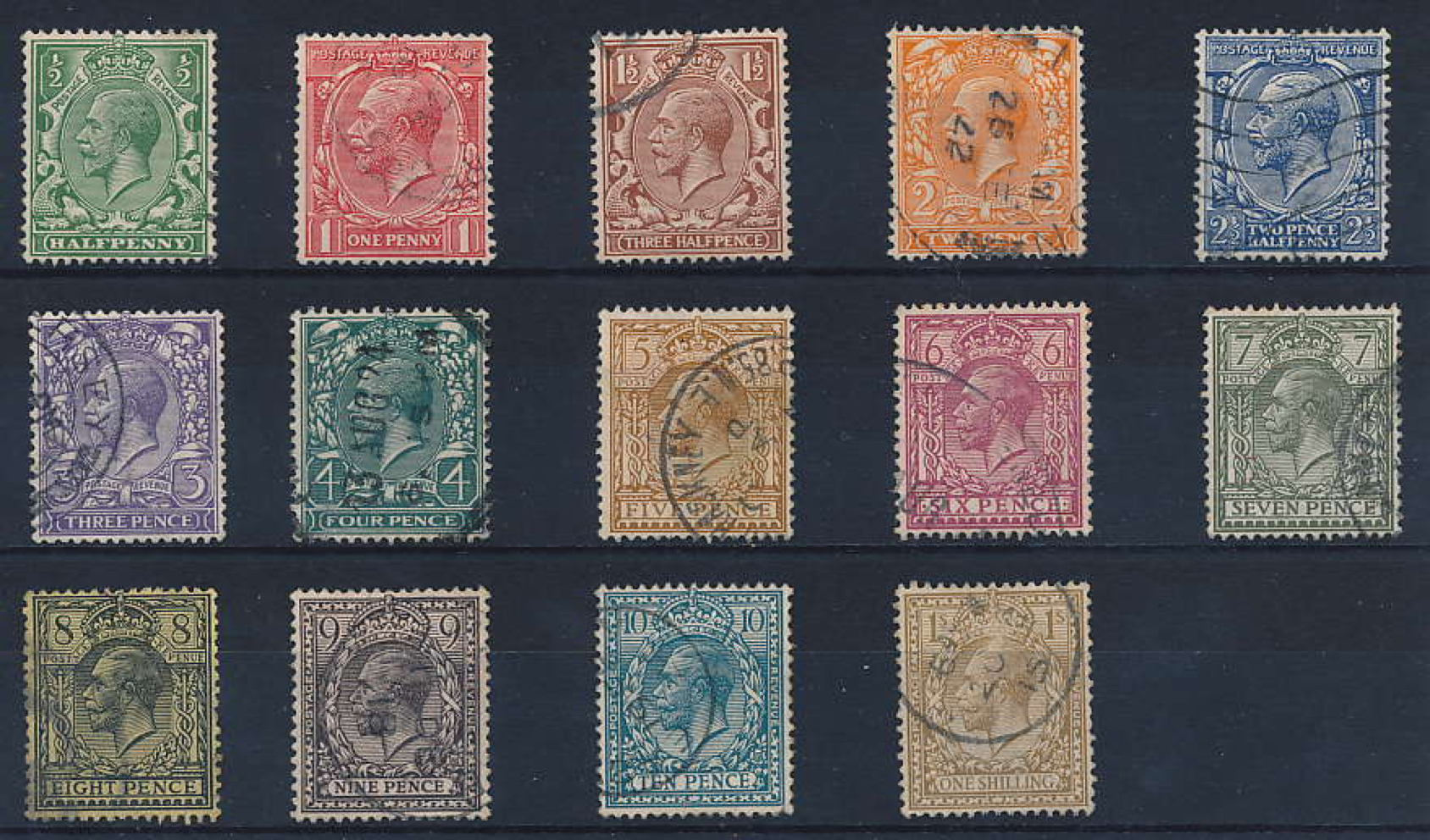 22
George V definitives
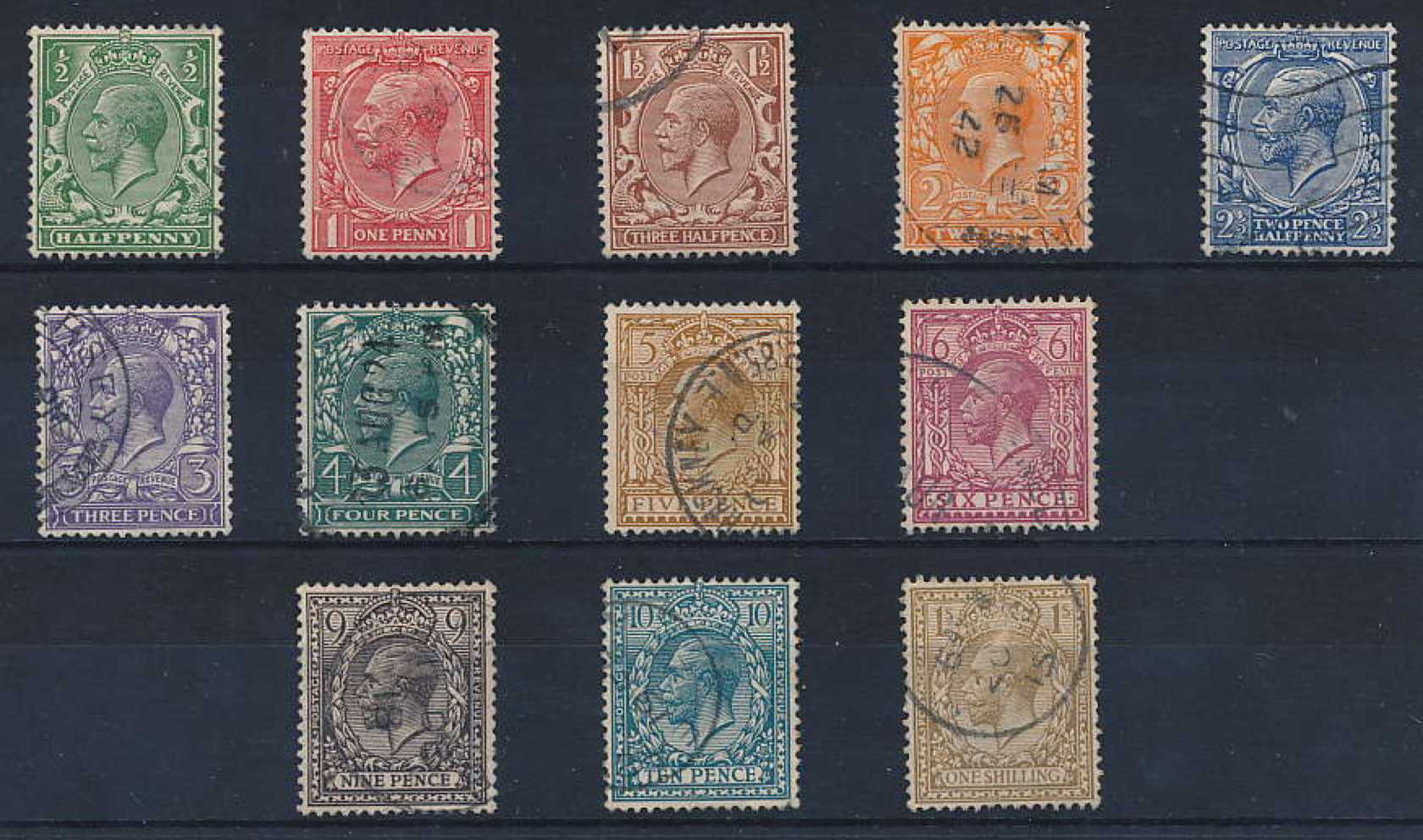 23
George V overdruk I
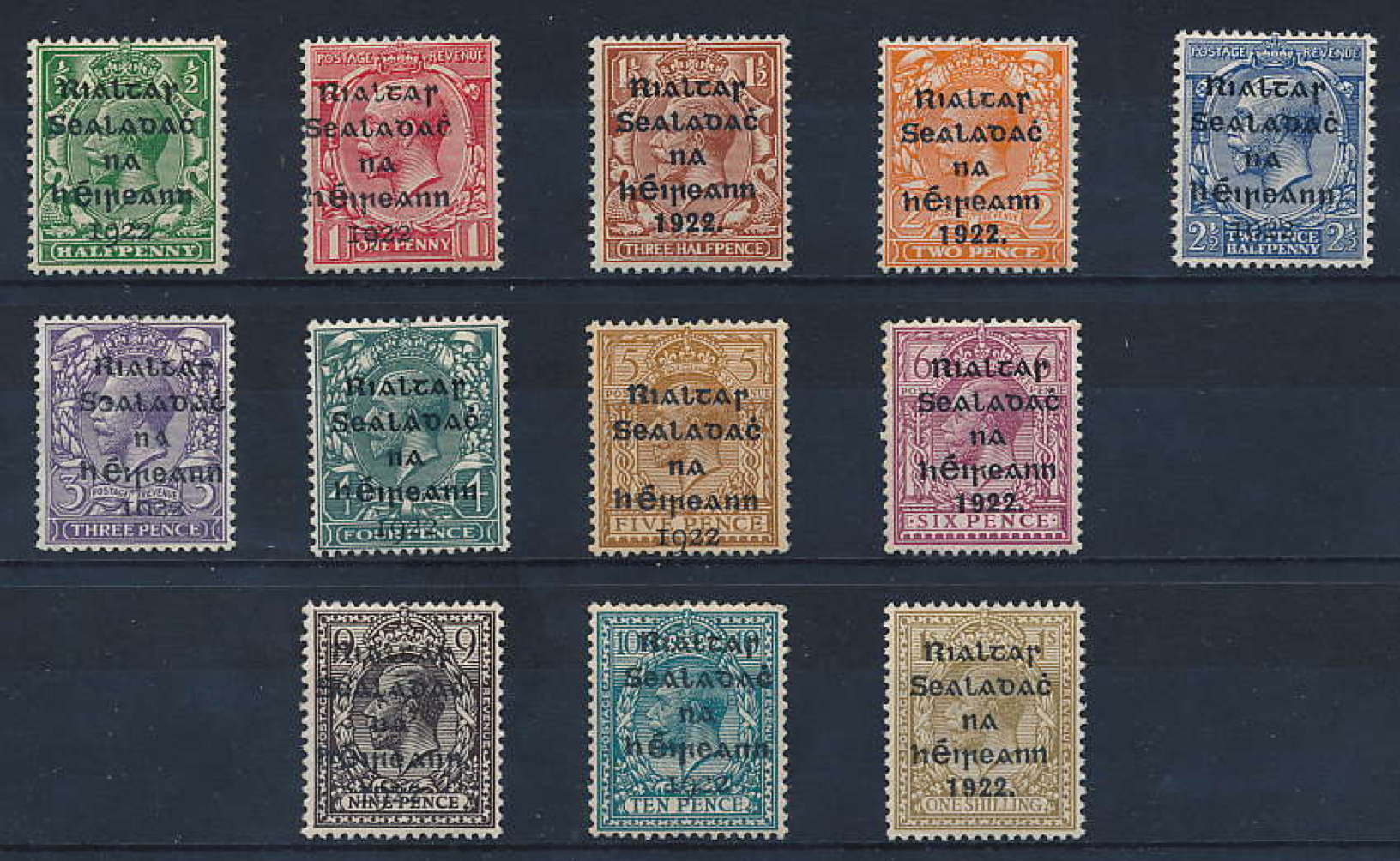 24
George V overdruk I
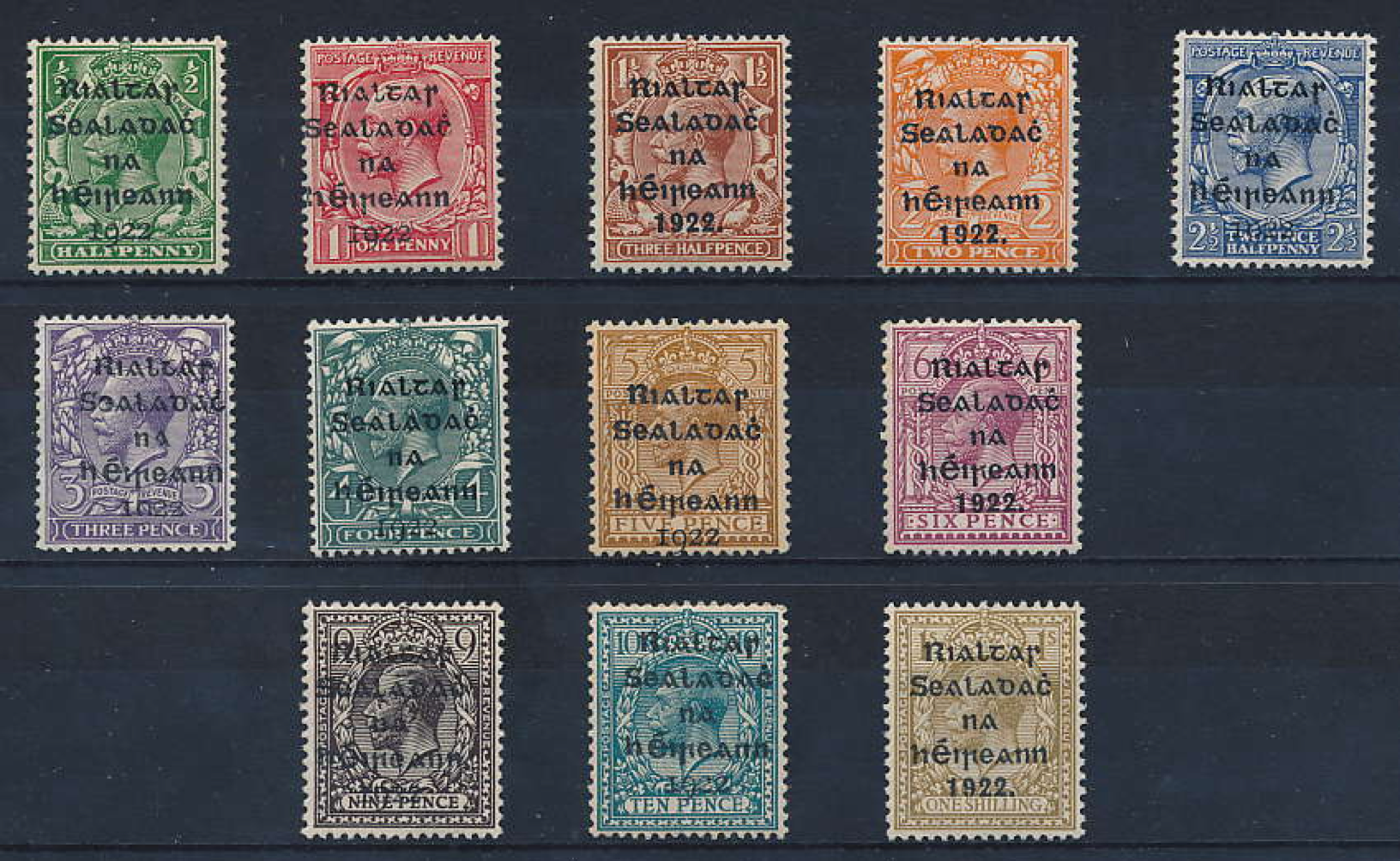 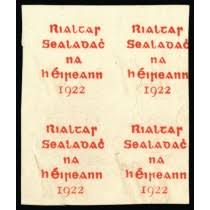 25
“Voorlopige Regering van Ierland 1922”
George V definitives
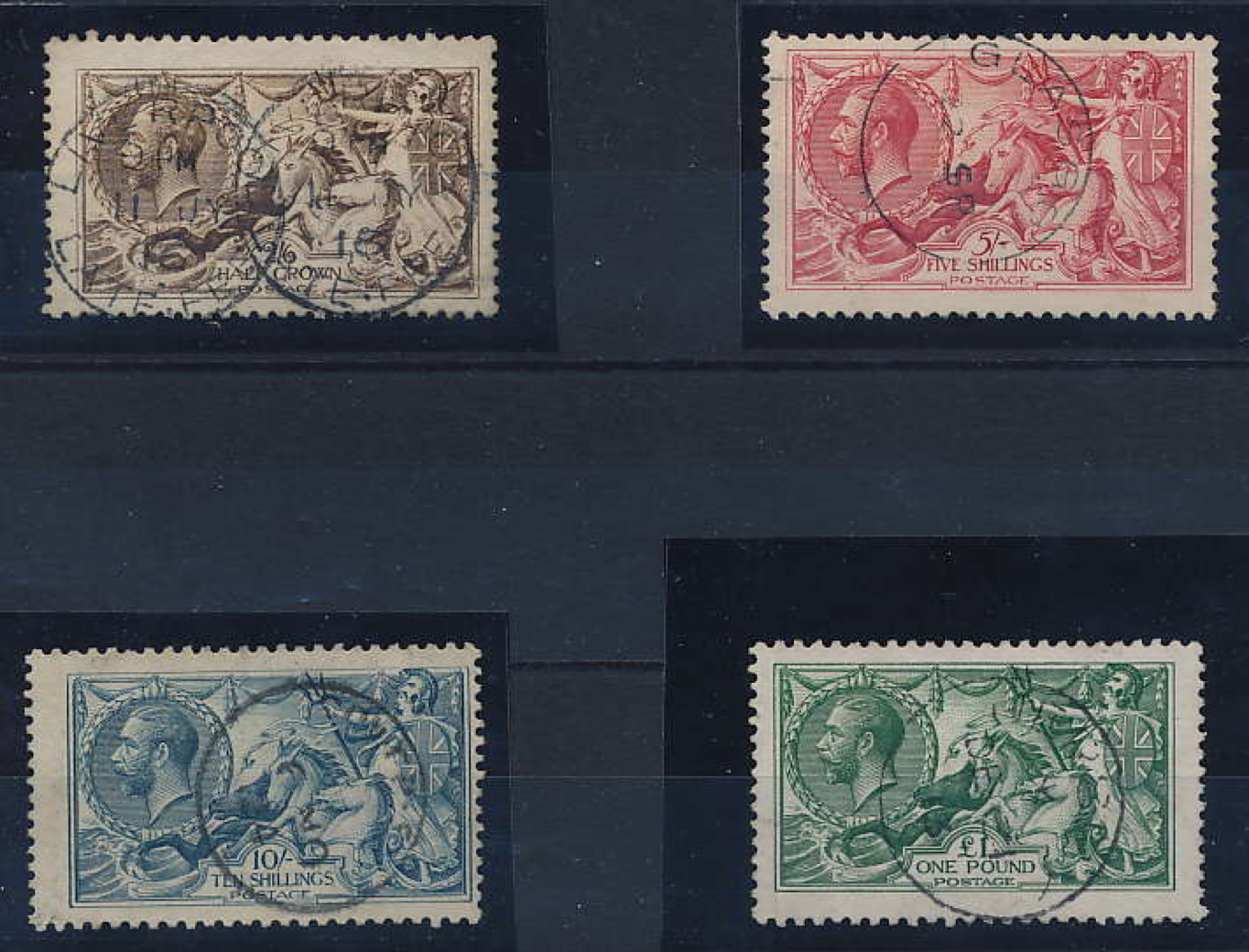 26
George V definitives
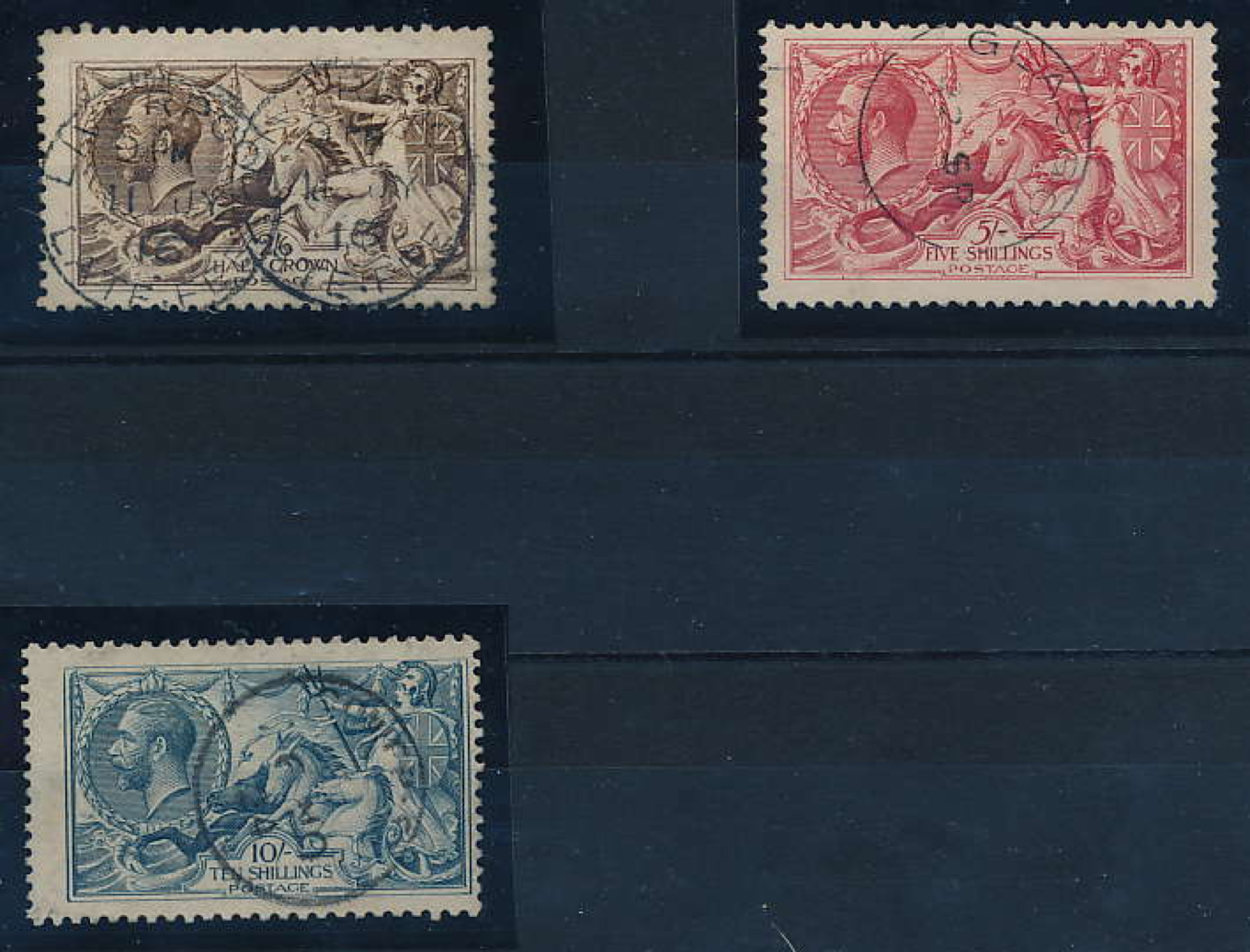 27
George V overdruk I
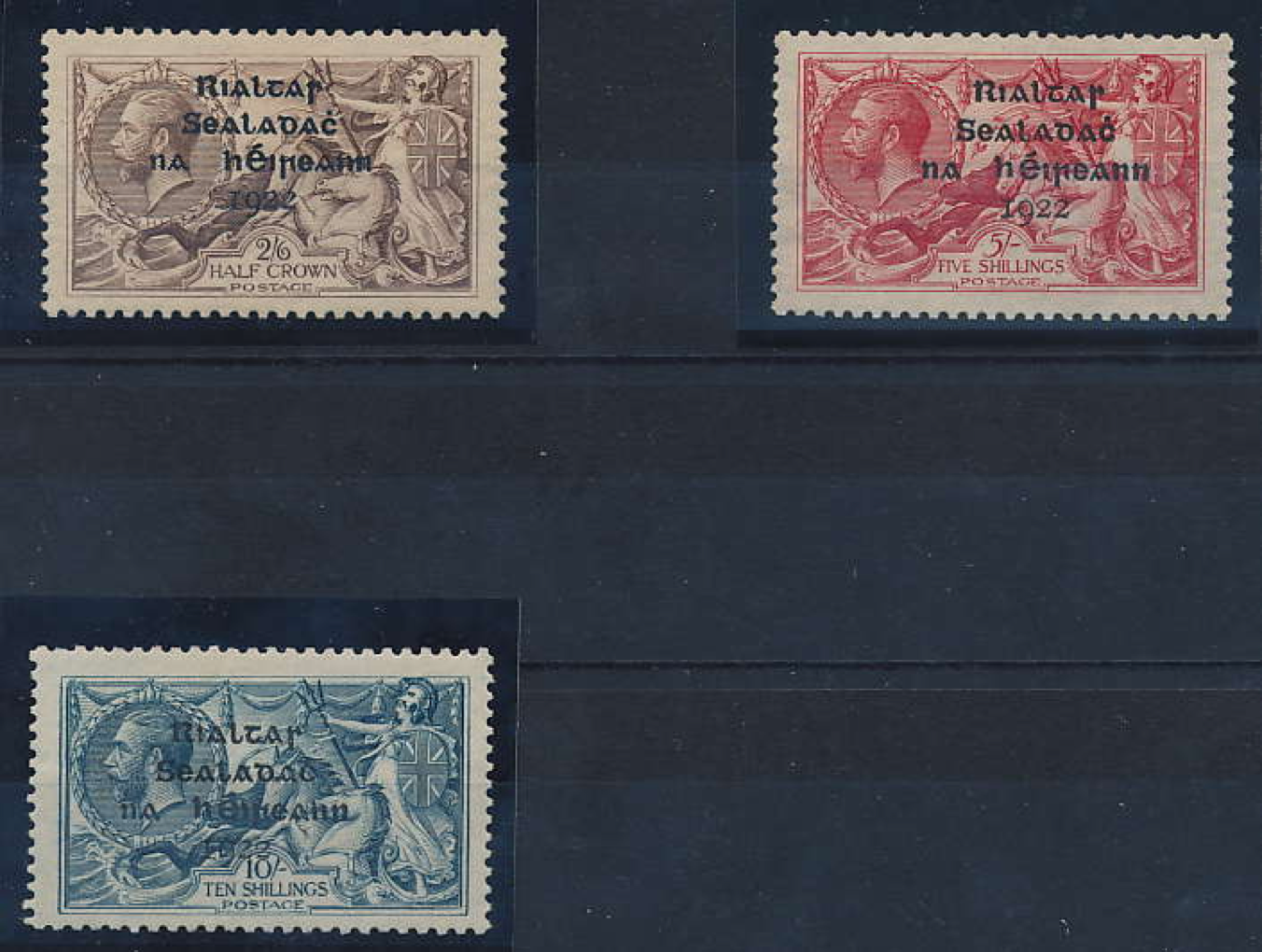 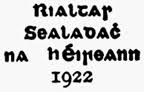 28
George V overdruk I
1922: vier edities door diverse drukkerijen
29
George V overdruk I
1922: vier edities door diverse drukkerijen

17 februari: Dollard Ltd.  …
30
George V overdruk I
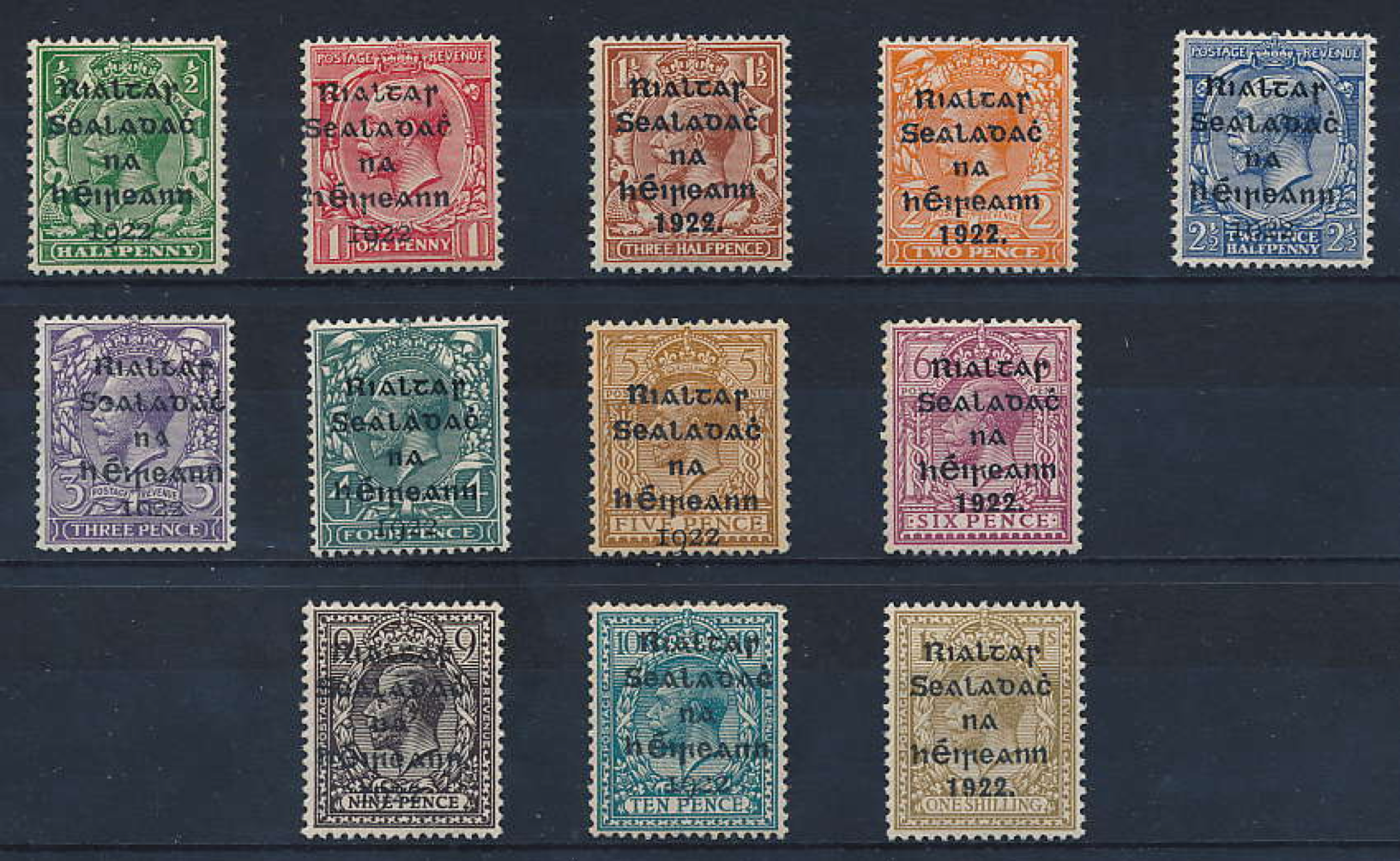 31
George V overdruk I
1922: vier edities door diverse drukkerijen

17 februari: Dollard Ltd.  èn  Alex Thom & Co
32
George V overdruk I
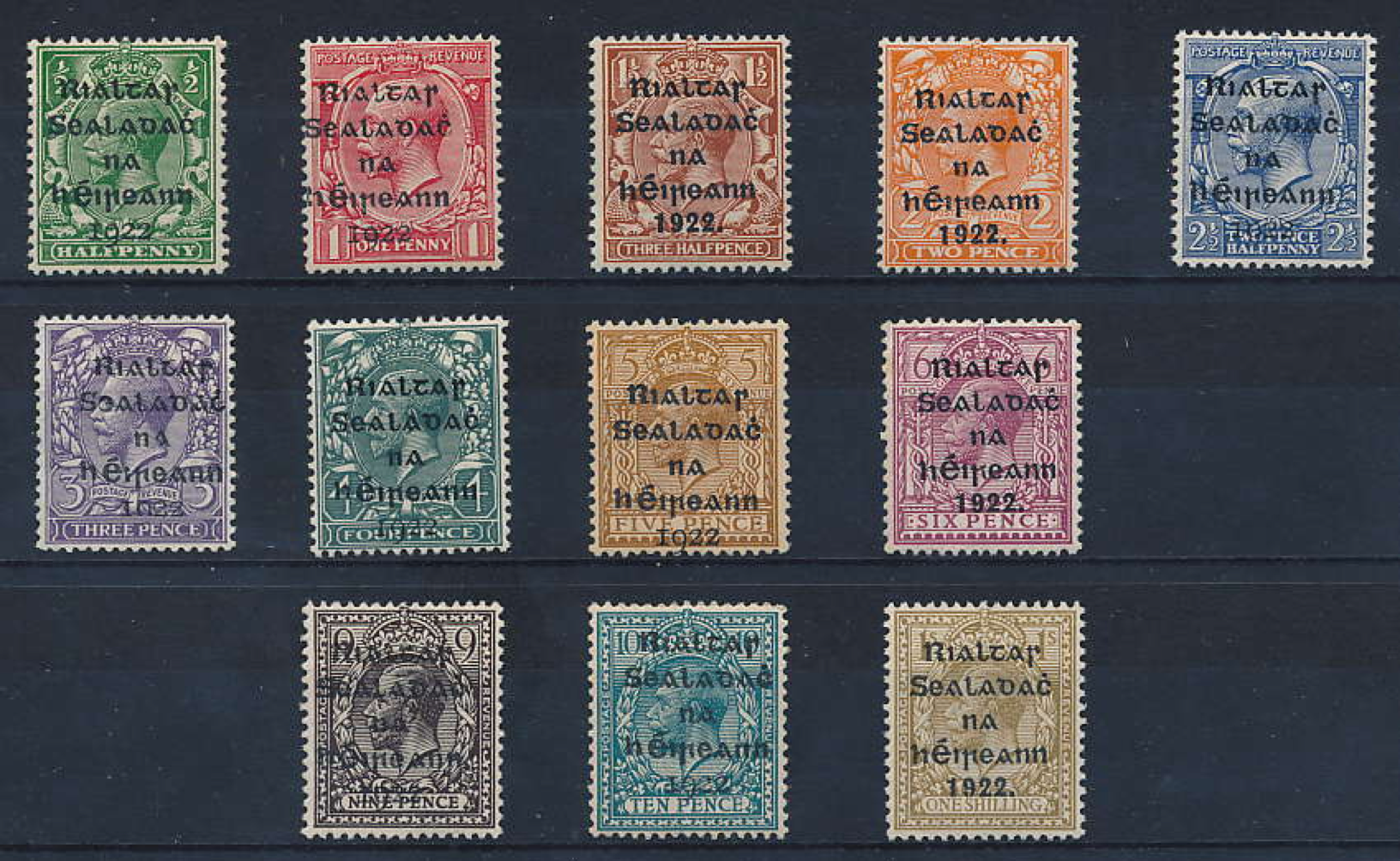 33
George V overdruk I
Dollard vs Thom:
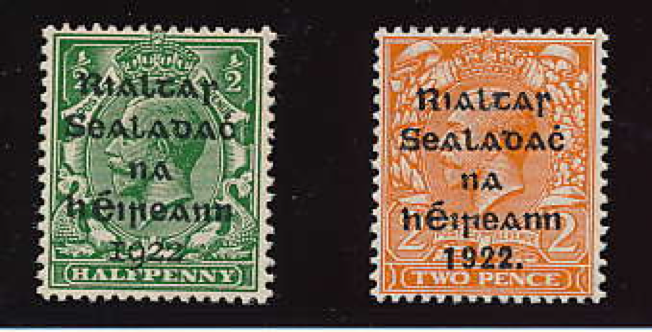 34
George V overdruk I
Dollard vs Thom:
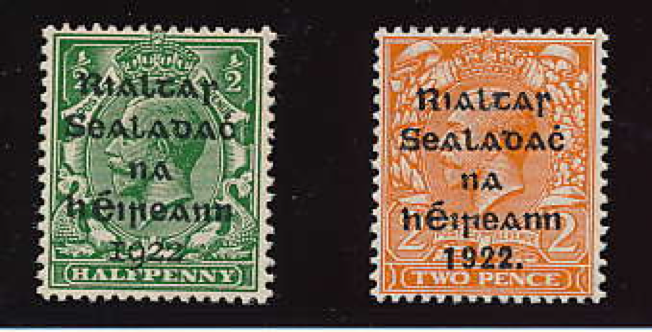 35
George V overdruk I
1922: verschillende edities door diverse drukkerijen

17 februari: Dollard en Thom

19 juni: Harrison & Sons (coil: voor automaat)
36
George V overdruk I: coil
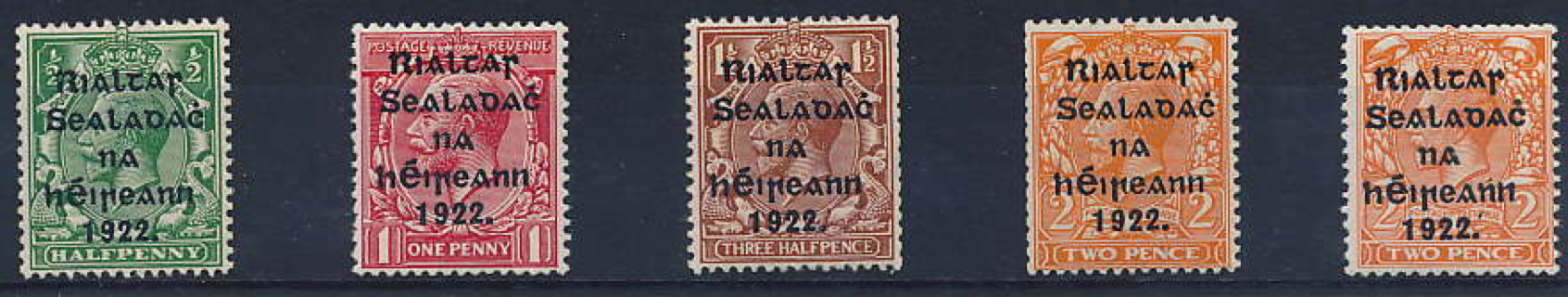 Die II
Die I
37
George V overdruk I: coil
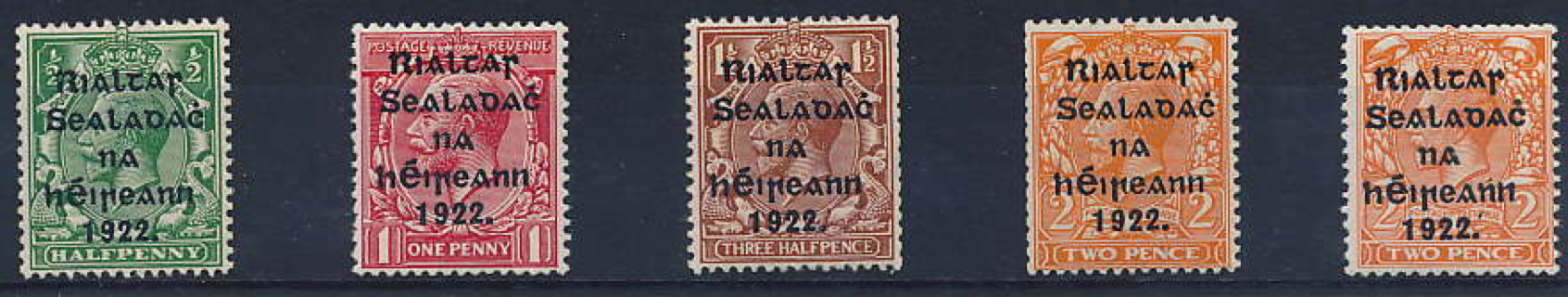 Die II
Die I
38
George V overdruk I
1922: verschillende edities door diverse drukkerijen

17 februari: Dollard en Thom

19 juni: Harrison

juli: Thom
39
George V overdruk I
1922: verschillende edities door diverse drukkerijen

17 februari: Dollard en Thom

19 juni: Harrison

juli: Thom

november: Thom
40
George V overdruk I
1922:

17 februari: Dollard en Thom

19 juni: Harrison & Sons                 Veel varianten, 
                                                                 fouten, 
juli: Thom                                                kopstaand, etc.

november: Thom
41
Ierse Vrijstaat
6 december 1922:

Ierse Vrijstaat uitgeroepen
42
De eerste eigen Postzegel!
6 december 1922:

Ierse Vrijstaat uitgeroepen 	


Gevierd met:
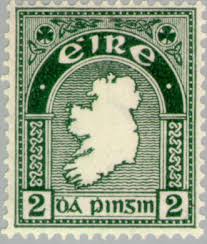 43
De eerste eigen Postzegel!
6 december 1922
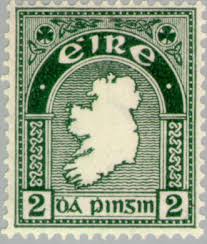 44
De eerste eigen Postzegel!
6 december 1922
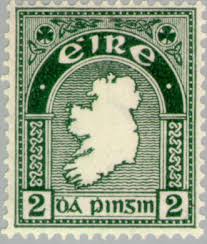 45
George V overdruk II
6 december 1922

Maar de overige waarden laten nog op zich wachten, dus …
46
George V overdruk II
6 december 1922

Maar de overige waarden laten nog op zich wachten, dus …

Gewijzigde overdruk op George V serie:
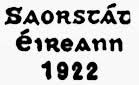 “Vrijstaat Ierland 1922”
47
George V overdruk II
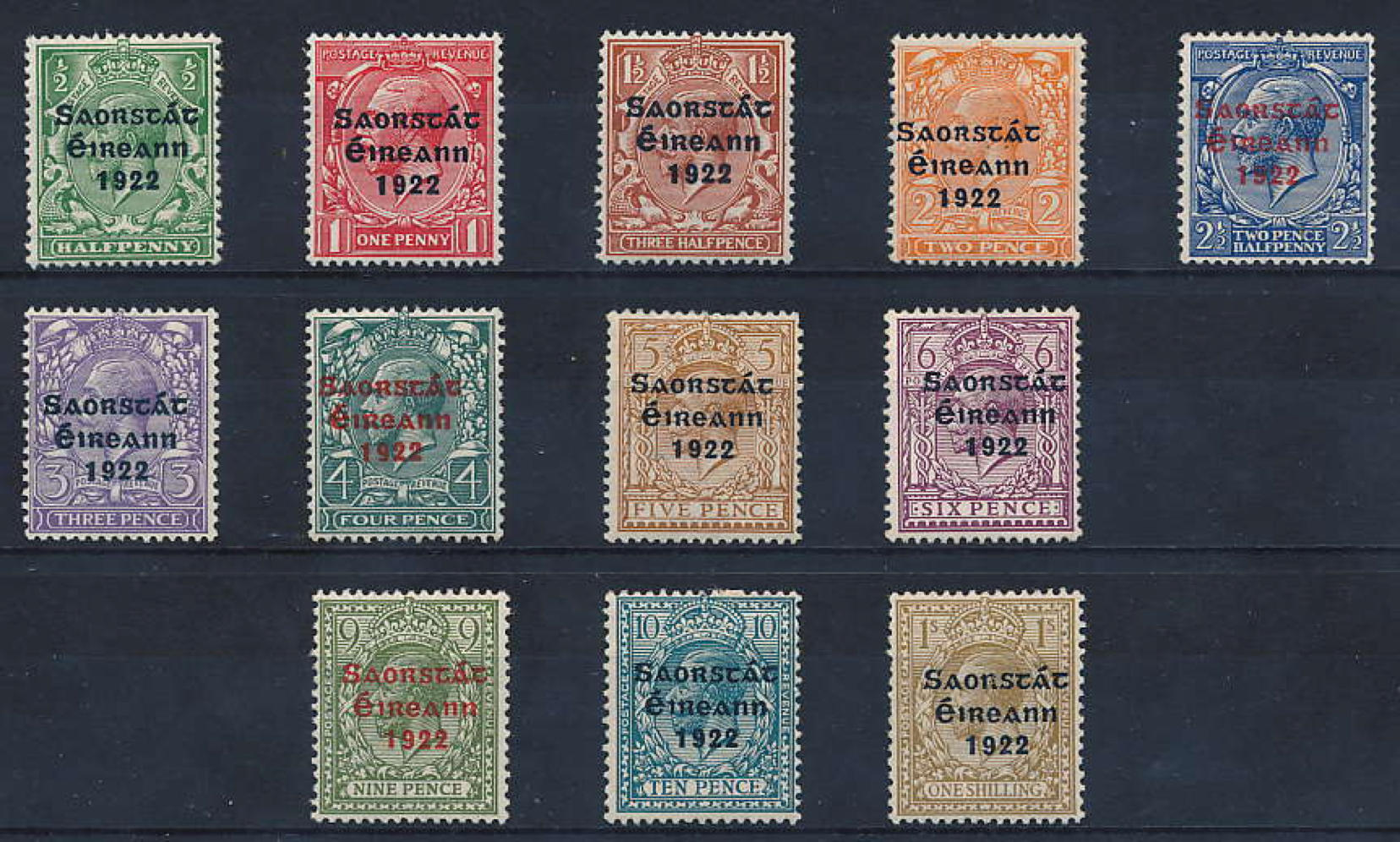 48
George V overdruk II
Twopence?!
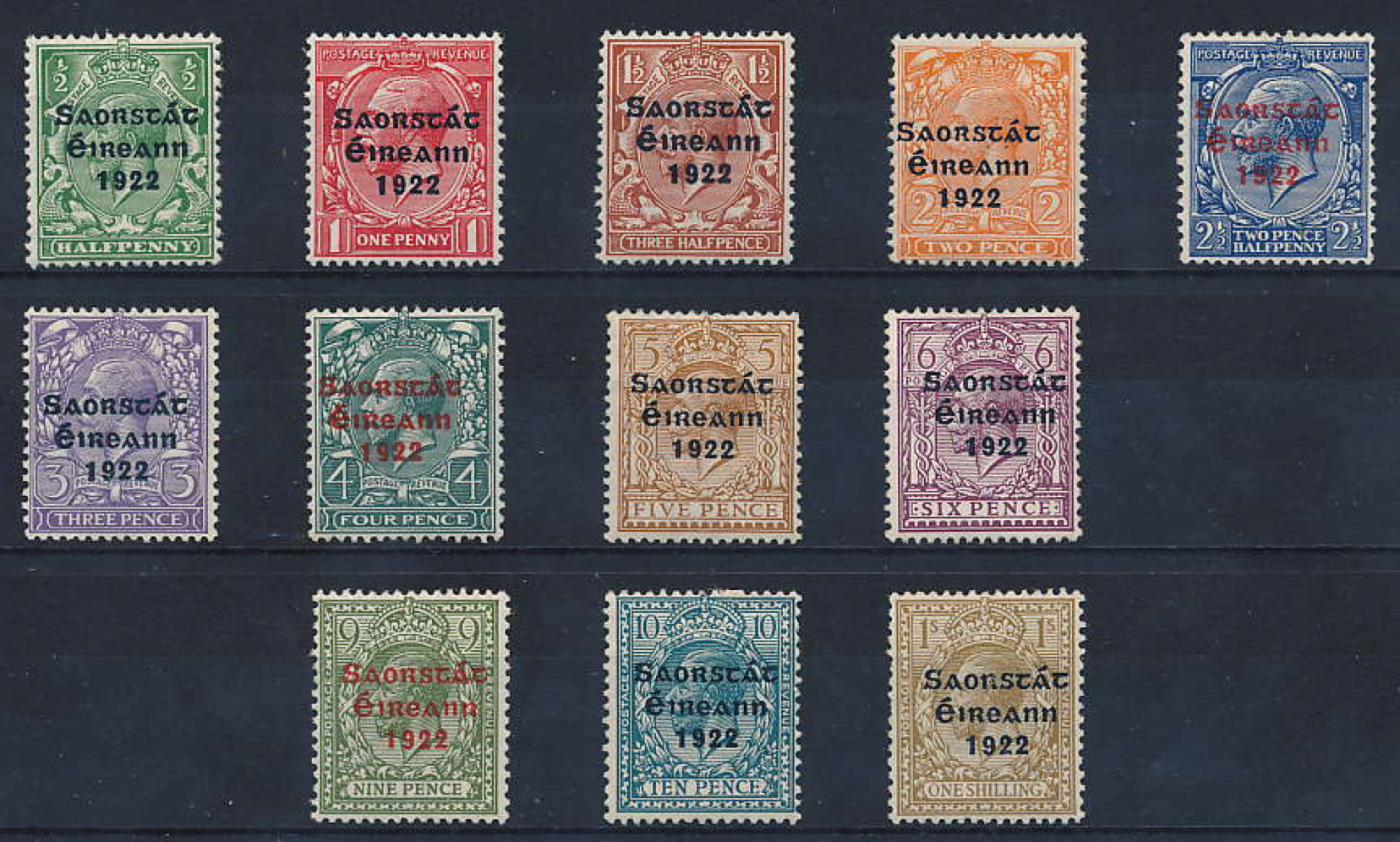 49
George V overdruk II
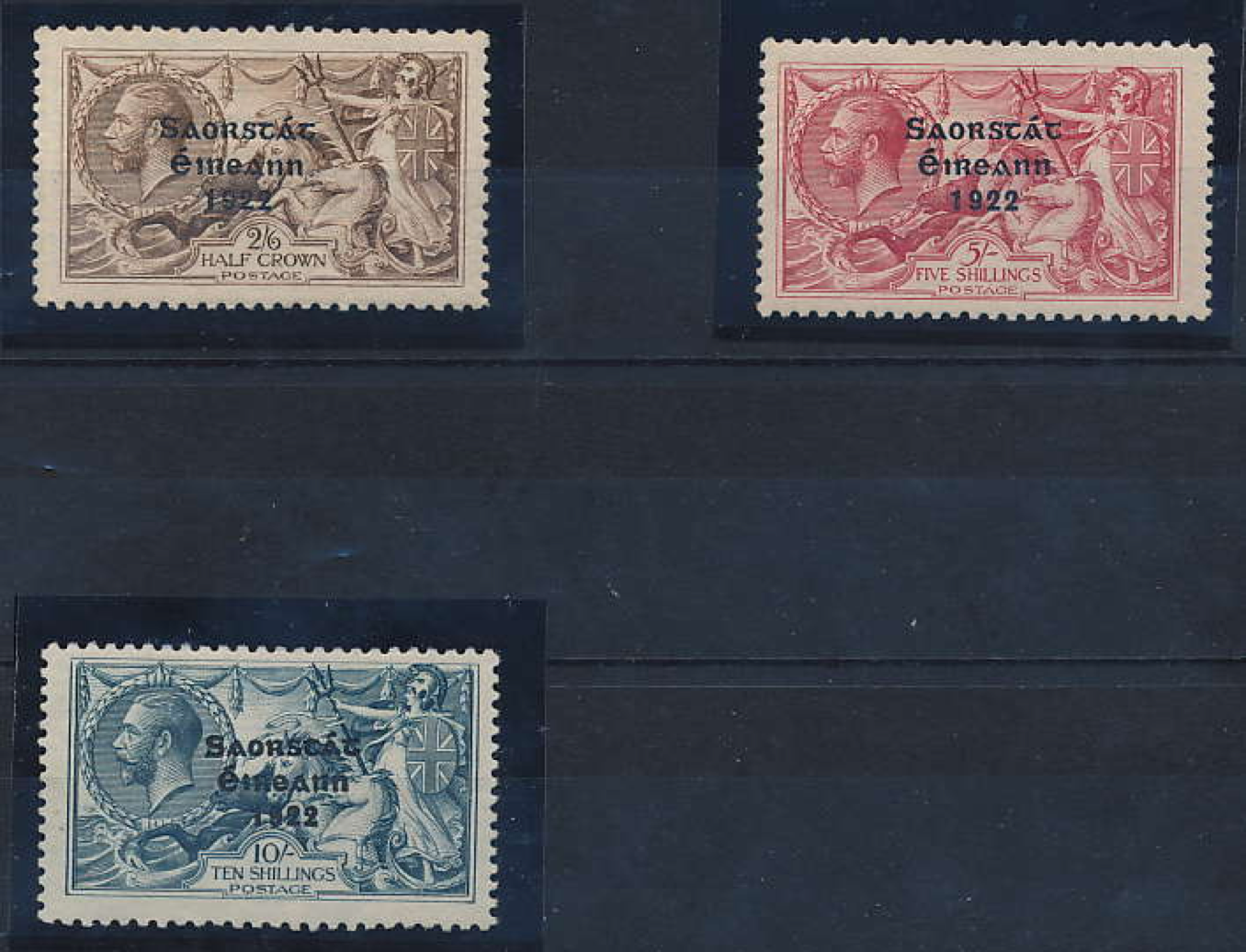 50
George V overdruk II
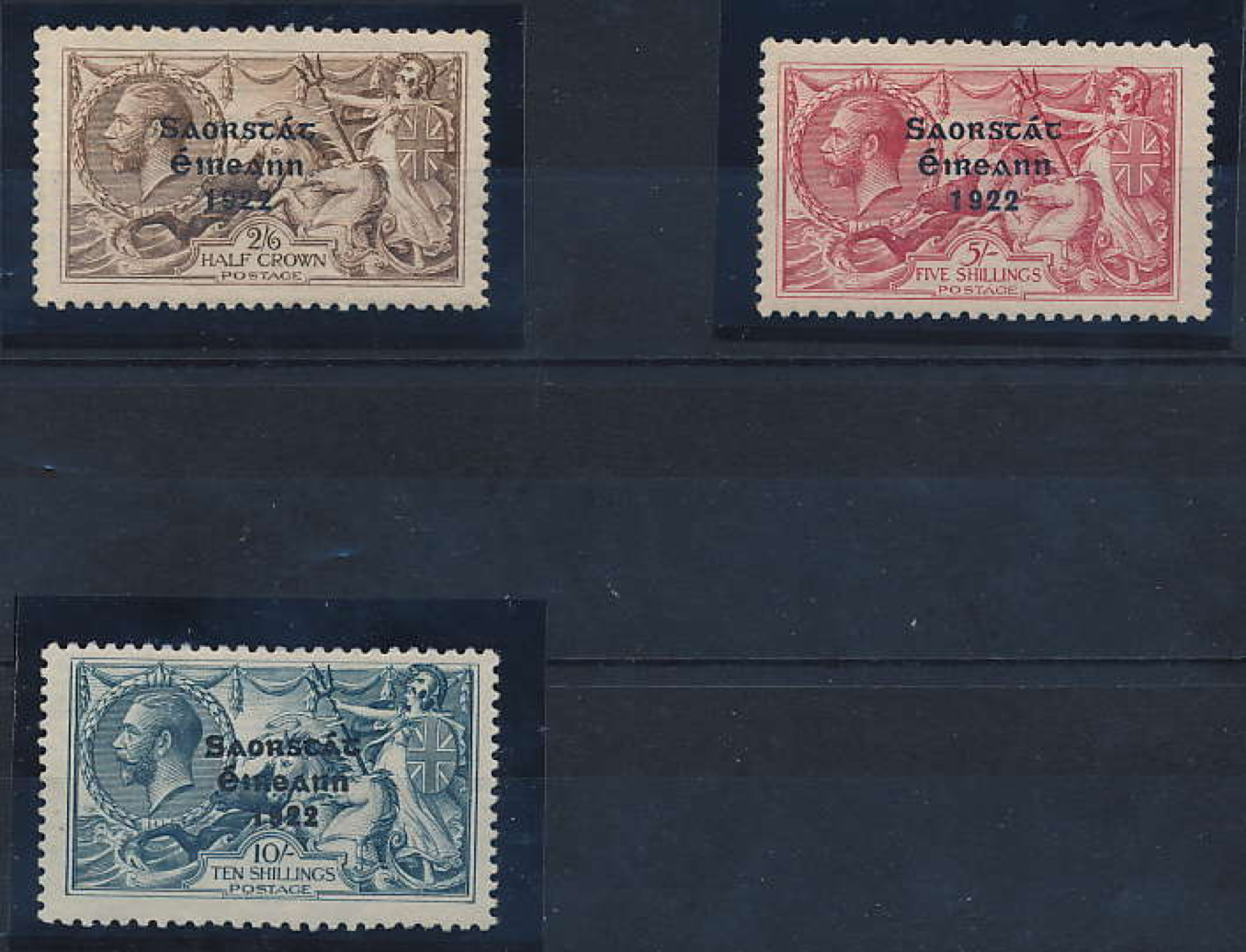 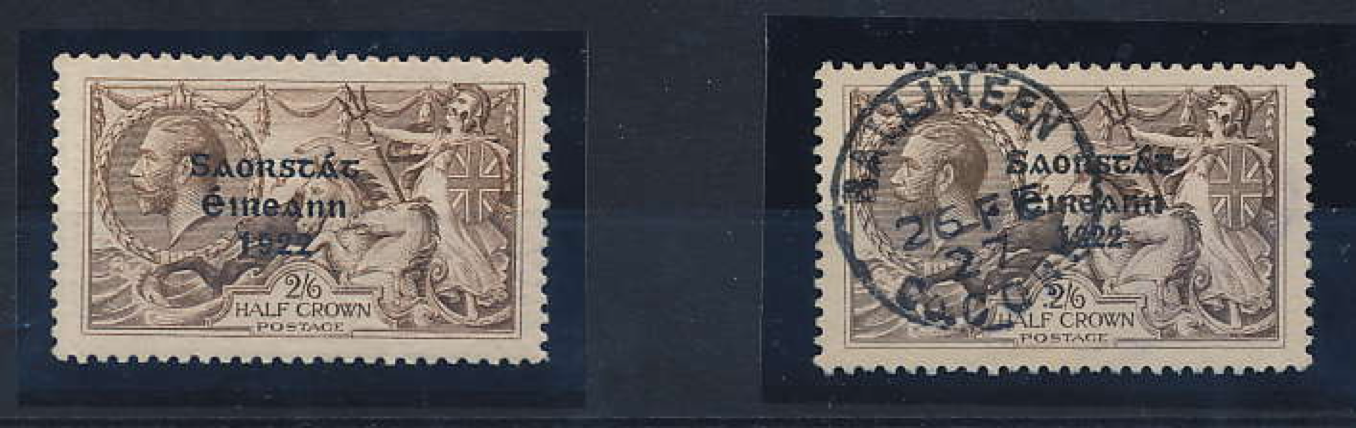 51
George V overdruk II
Lage waarden: twee edities
52
George V overdruk II
Lage waarden: twee edities

december 1922: Thom
53
George V overdruk II
Lage waarden: twee edities

december 1922: Thom

7 maart 1923: Harrison (coil)
54
George V overdruk II
Lage waarden: twee edities

december 1922: Thom

7 maart 1923: Harrison (coil)
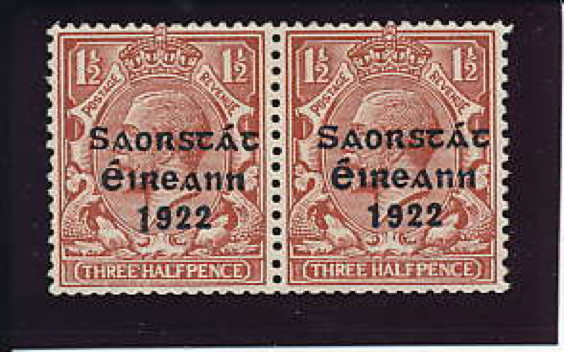 55
George V overdruk II
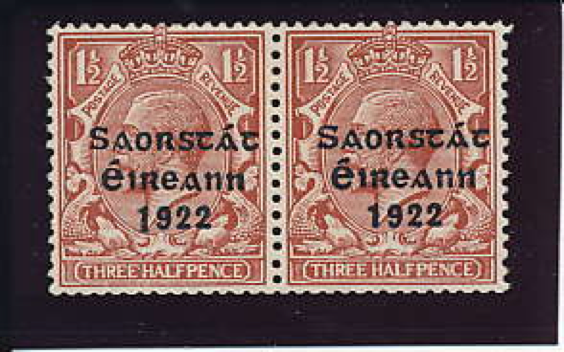 1
1
56
1-e Ierse serie lage waarden
Lage waarden: twee edities

december 1922: Thom

7 maart 1923: Harrison (coil)

2 februari 1923 – 21 december 1923:
 
		eigen zegels voor alle benodigde lage waarden
57
1-e Ierse serie lage waarden
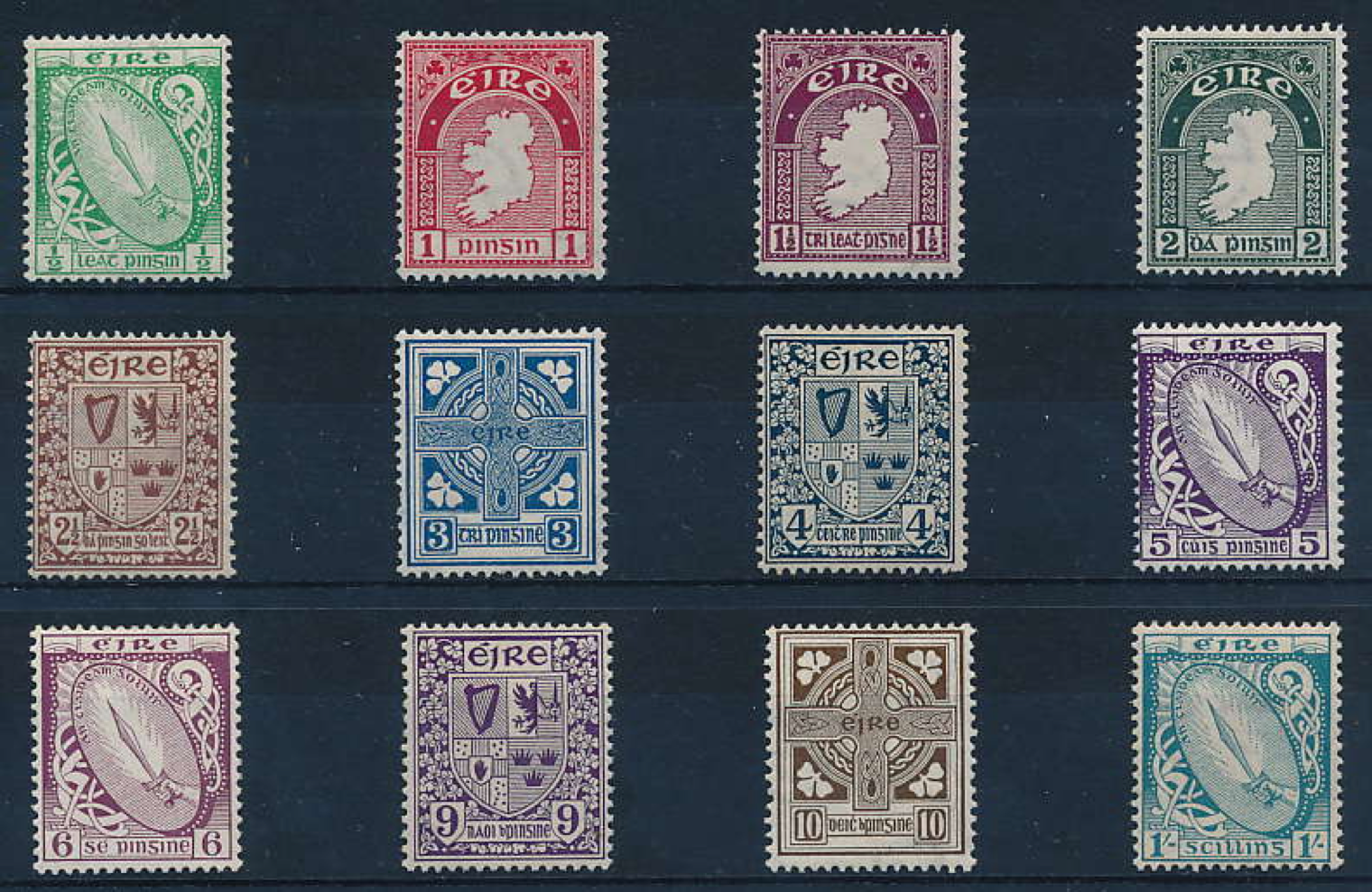 1922- 1967 !!!
58
Van oud naar nieuw …
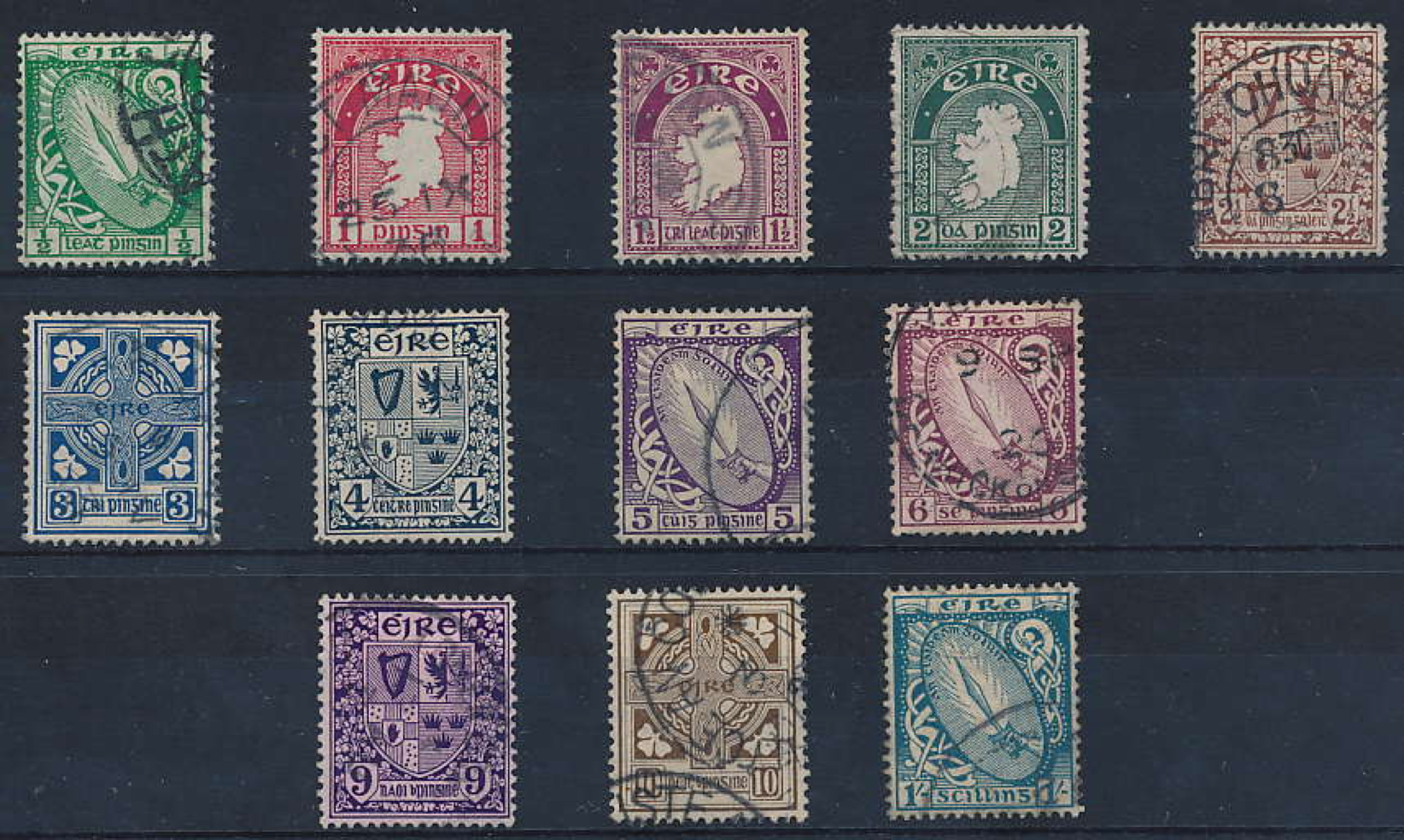 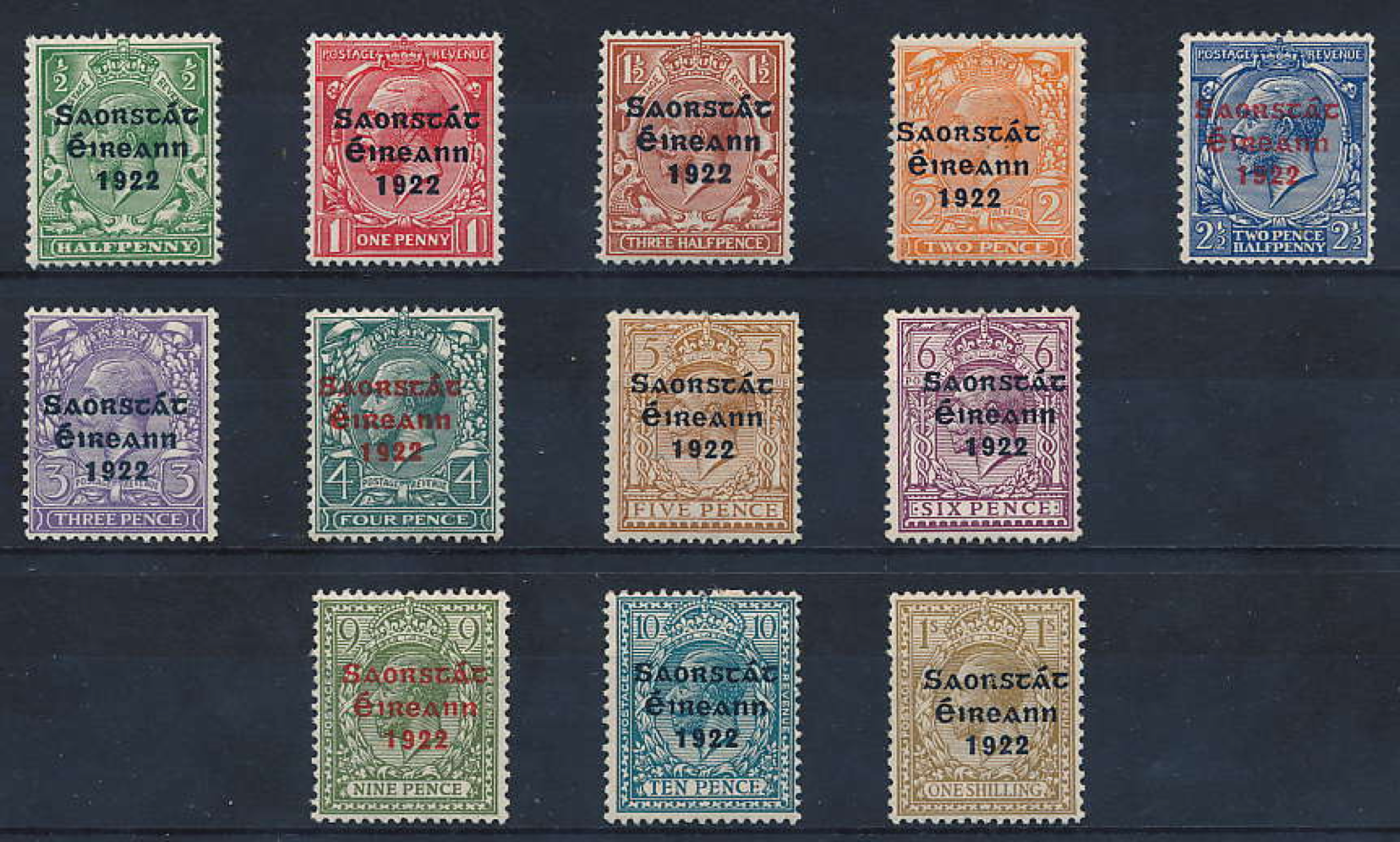 Precies dezelfde frankeerwaarden
59
En de hoge waarden … ??
60
En de hoge waarden … ??
Dat duurt tot 8 september 1937 …
61
En de hoge waarden … ??
Dat duurt tot 8 september 1937 …
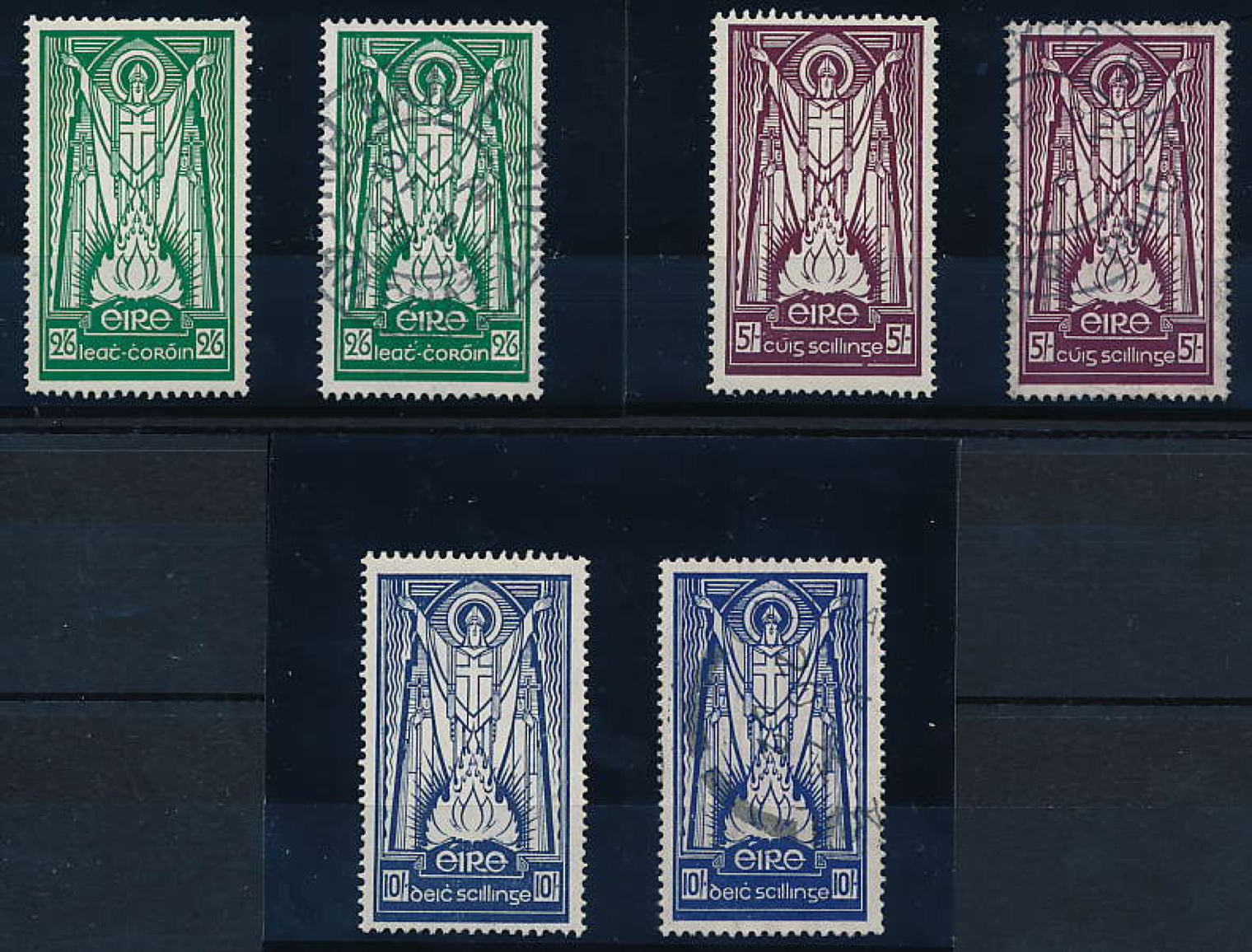 St. Patrick
62
De hoge waarden
En tot die datum … doorgaan met Seahorses
63
De hoge waarden
En tot die datum … doorgaan met Seahorses

Augustus 1925: Thom oplage uitgeput …
64
De hoge waarden
Meer Seahorses met opdruk:

augustus 1925: Government Printing Office (‘Castle’)
65
De hoge waarden
Meer Seahorses met opdruk:

augustus 1925: Government Printing Office 

mei 1927: Somerset House (=drukker Seahorses)
66
De hoge waarden
Meer Seahorses met opdruk:

augustus 1925: Government Printing Office 

mei 1927: Somerset House

december 1927: Somerset House
67
De hoge waarden
Meer Seahorses met opdruk:

augustus 1925: Government Printing Office 

mei 1927: Somerset House

december 1927: Somerset House

maart 1935: de hergrafeerde versie (SG 450-452)
68
De hoge waarden
Meer Seahorses met opdruk:

#1. augustus 1925: Government Printing Office 

#2. mei 1927: Somerset House

#3. december 1927: Somerset House

maart 1935: de hergrafeerde versie
69
De hoge waarden
#1. augustus 1925: Government Printing Office (‘Castle’)
70
De hoge waarden
#1. augustus 1925: Government Printing Office (‘Castle’) 
      smalle ‘1922’ (nieuw: 6mm > 5mm = Narrow)
71
De hoge waarden
#1. augustus 1925: Government Printing Office (‘Castle’) 
      smalle ‘1922’ (nieuw: 6mm > 5mm = Narrow)
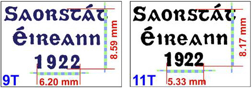 72
De hoge waarden
#1. augustus 1925: Government Printing Office (‘Castle’) 
      smalle ‘1922’ (nieuw: 6mm > 5mm = Narrow)




#2. mei 1927: Somerset House
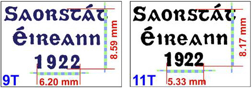 73
De hoge waarden
#1. augustus 1925: Government Printing Office (‘Castle’) 
      smalle ‘1922’ (nieuw: 6mm > 5mm = Narrow)




#2. mei 1927: Somerset House
      brede ‘1922’ (oorsponkelijk: 5mm > 6mm = Wide)
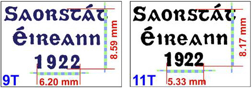 74
De hoge waarden
#1. augustus 1925: Government Printing Office (‘Castle’) 
      smalle ‘1922’ (nieuw: 6mm > 5mm = Narrow)




#2. mei 1927: Somerset House
      brede ‘1922’ (oorsponkelijk: 5mm > 6mm = Wide)
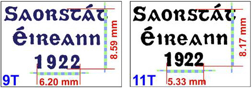 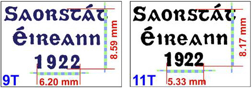 75
Compleet vel Seahorses 10/
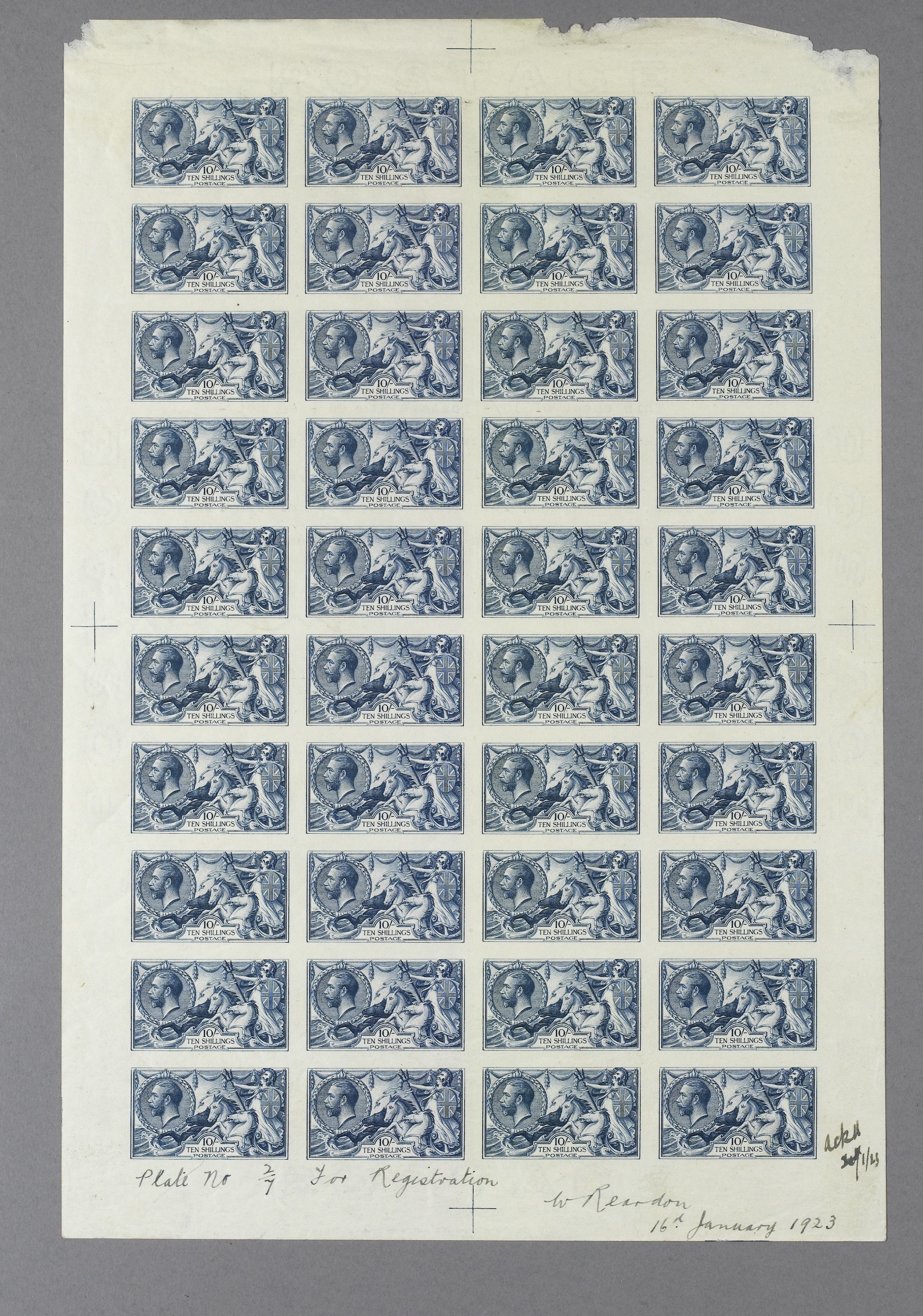 Seahorse vel = 10 x 4
76
1. De ‘Narrows’
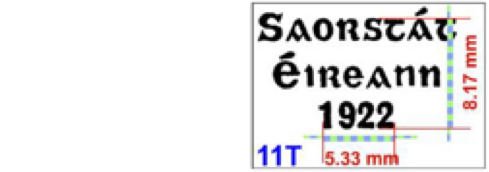 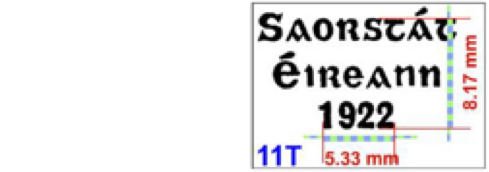 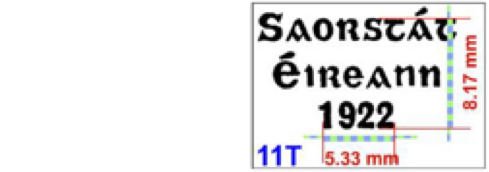 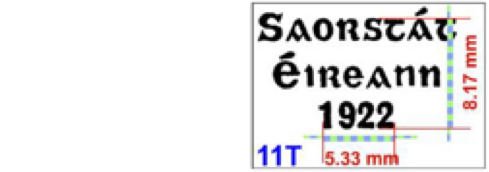 Overdruk = 10 x 4 ??
#1. ‘Castle’
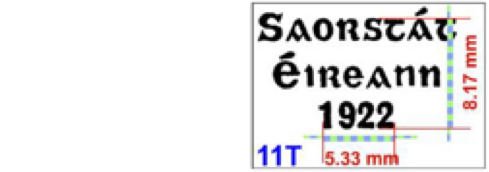 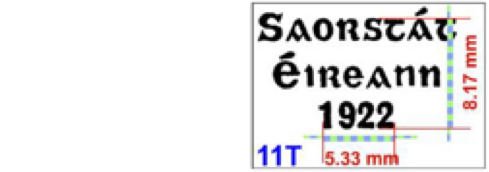 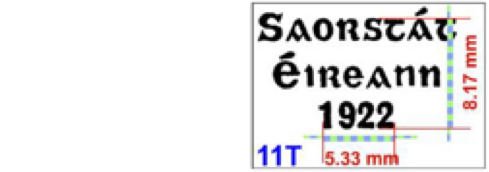 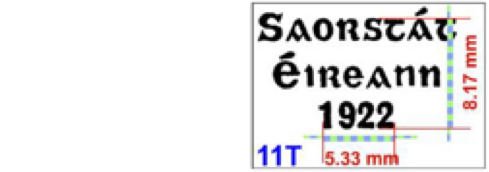 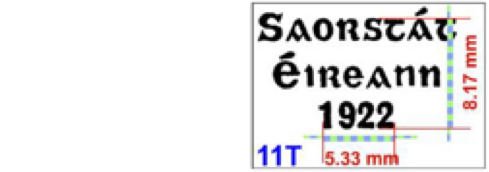 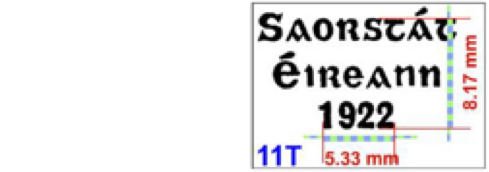 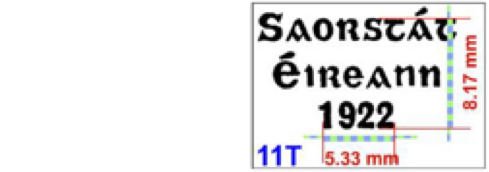 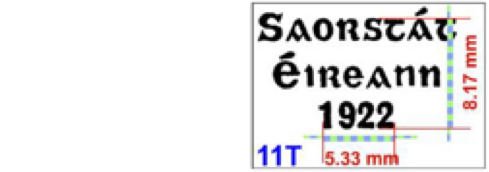 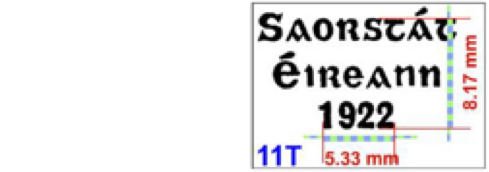 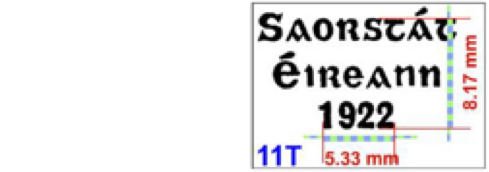 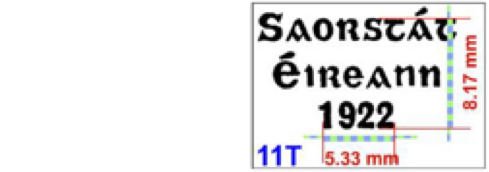 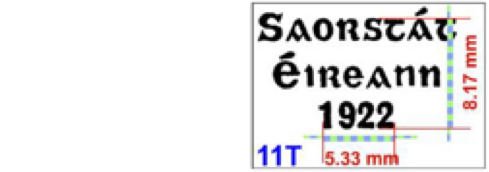 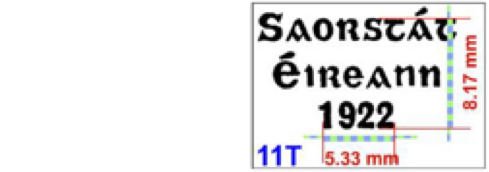 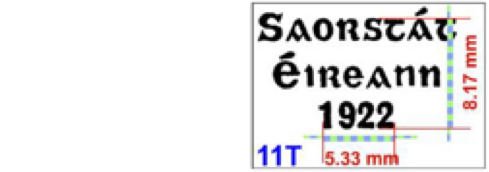 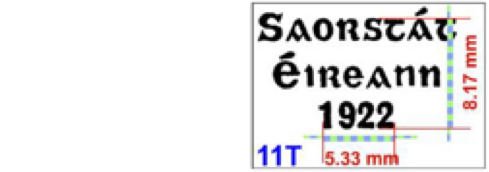 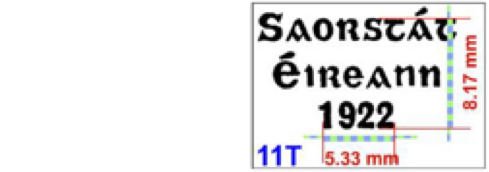 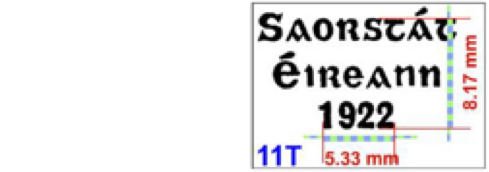 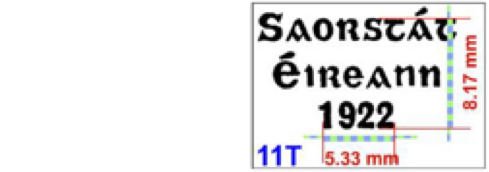 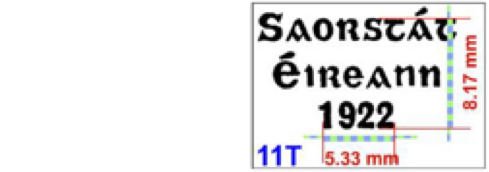 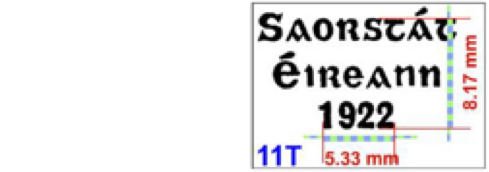 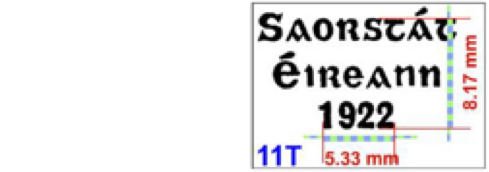 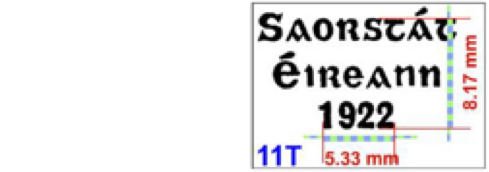 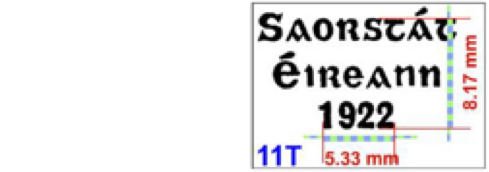 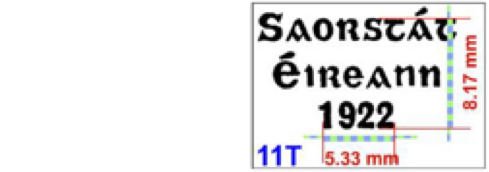 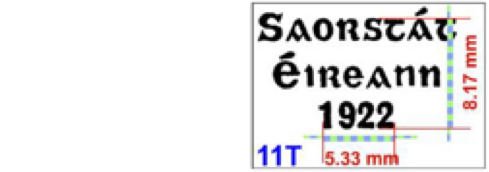 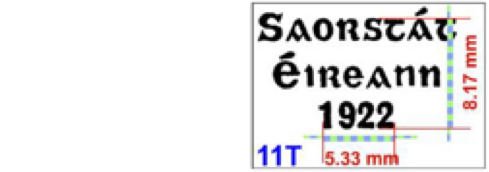 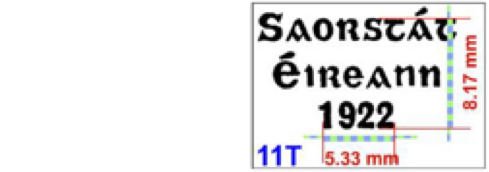 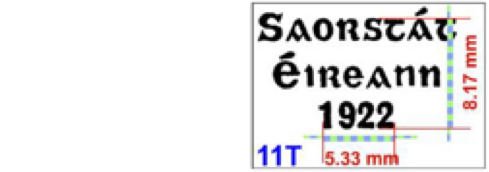 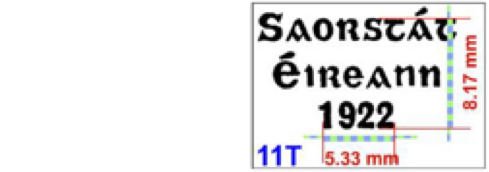 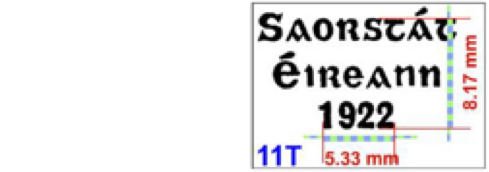 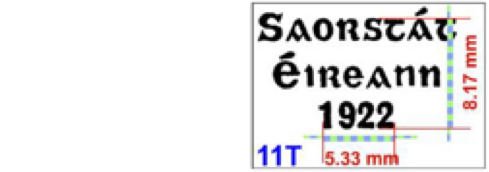 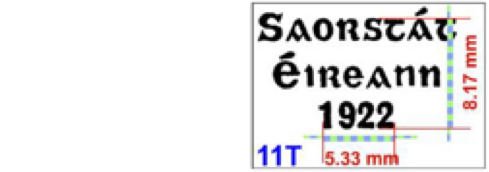 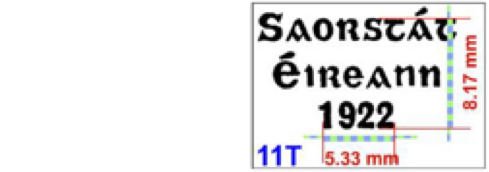 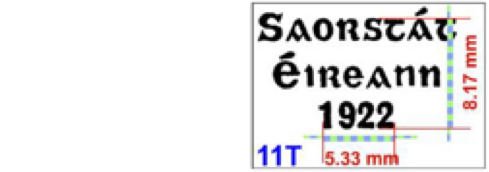 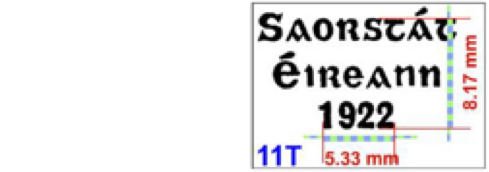 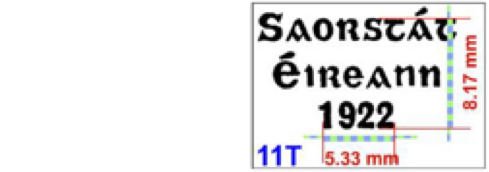 77
1. De ‘Narrows’
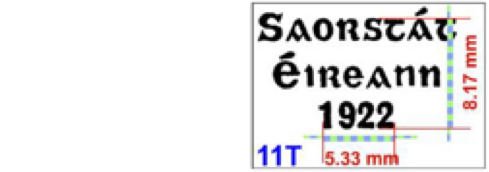 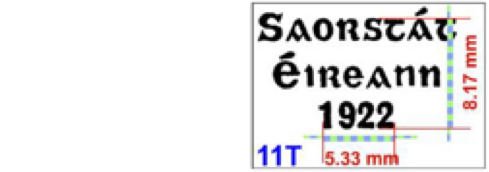 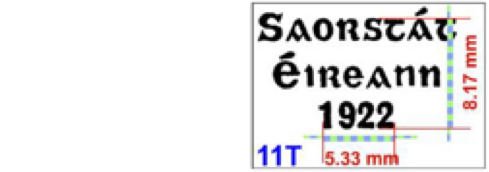 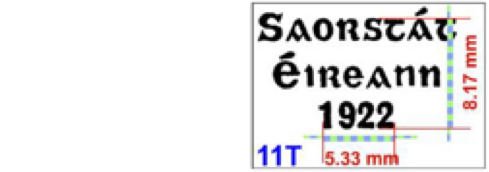 Overdruk = 5 x 4 + 5 x - !!
#1. ‘Castle’
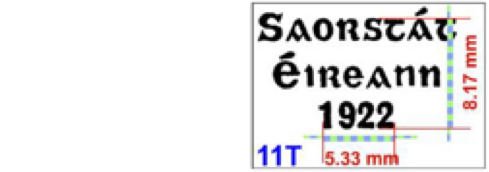 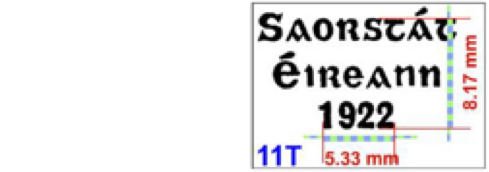 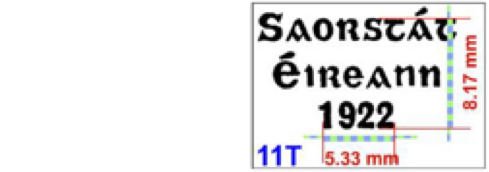 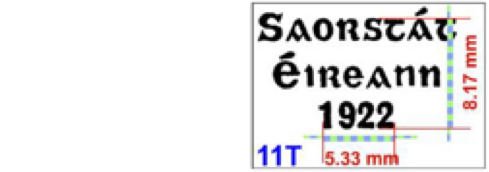 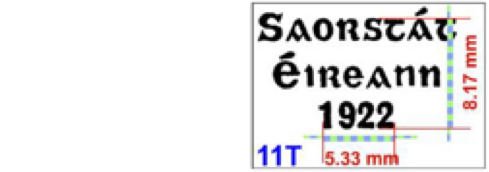 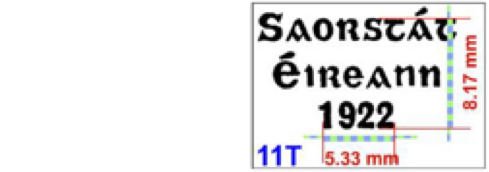 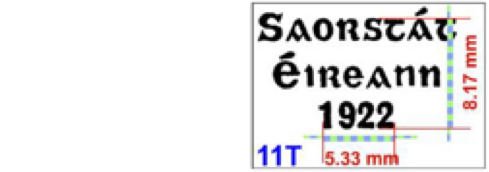 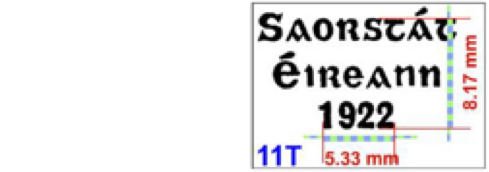 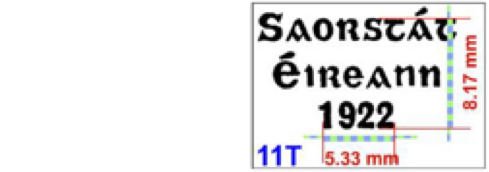 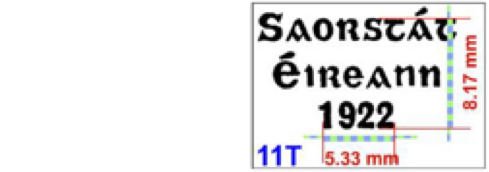 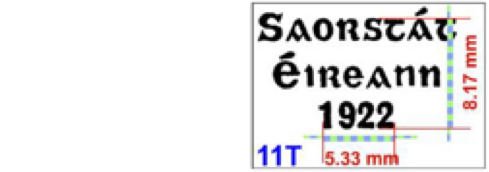 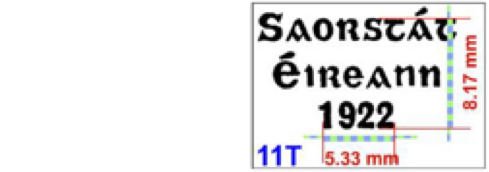 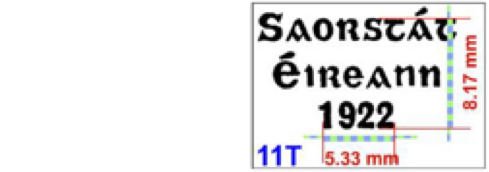 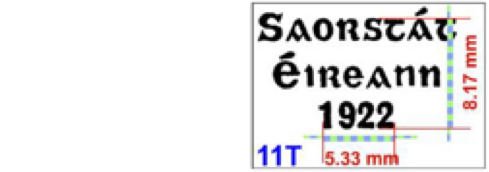 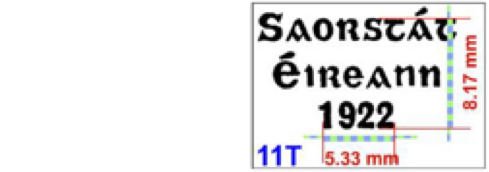 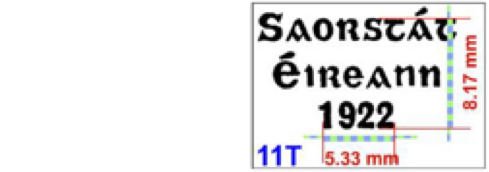 78
1. De ‘Narrows’
#1. ‘Castle’
79
1. De ‘Narrows’
#1. ‘Castle’
80
1. De ‘Narrows’
#1. ‘Castle’
81
1. De ‘Narrows’
#1. ‘Castle’
mei   1927
#2. ‘Somerset’
82
1. De ‘Narrows’
‘Somerset’

2/6
83
2. De ‘Composites’: 2/6
‘Somerset’

2/6
84
2. De ‘Composites’: 2/6
5mm
‘Somerset’

2/6
85
2. De ‘Composites’: 2/6
5mm
‘Somerset’

2/6
6mm
86
2. De ‘Composites’: 2/6
‘Somerset’

2/6
87
2. De ‘Composites’: 2/6
‘Somerset’

2/6
88
2. De ‘Composites’: 2/6
‘Somerset’

2/6
89
2. De ‘Composites’: 2/6
‘Somerset’

2/6
90
2. De ‘Composites’: 2/6
‘Somerset’

2/6
91
2. De ‘Composites’: 2/6
‘Somerset’

2/6
92
2. De ‘Composites’: 2/6
‘Somerset’

2/6
93
2. De ‘Composites’: 2/6
‘Somerset’

2/6
94
2. De ‘Composites’: 5/ en 10/
‘Somerset’

5/ & 10/
95
2. De ‘Composites’: 5/ en 10/
‘Somerset’

5/ & 10/
96
2. De ‘Composites’: 5/ en 10/
‘Somerset’

5/ & 10/
97
2. De ‘Composites’: 5/ en 10/
‘Somerset’

5/ & 10/
98
2. De ‘Composites’: 5/ en 10/
‘Somerset’

5/ & 10/
99
3. De ‘Wides’
‘Somerset’

2/6: 9 december 1927

5/ & 10/: februari 1928
100
De hoge waarden
Periode van de ‘Composites’ kort: 7 – 9 maanden
101
De hoge waarden
Periode van de ‘Composites’ kort: 7 – 9 maanden

(Smalle) opdruk zelf was reeds 5 jaar in omloop …
102
De hoge waarden
Periode van de ‘Composites’ kort: 7 – 9 maanden

(Smalle) opdruk zelf was reeds 5 jaar in omloop …

Niet makkelijk te onderscheiden
103
De hoge waarden
Periode van de ‘Composites’ kort: 7 – 9 maanden

(Smalle) opdruk zelf was reeds 5 jaar in omloop …

Niet makkelijk te onderscheiden

Een set van 3 paren kost  1£ 15/  = half maandsalaris
104
De hoge waarden
Periode van de ‘Composites’ kort: 7 – 9 maanden

(Smalle) opdruk zelf was reeds 5 jaar in omloop …

Niet makkelijk te onderscheiden

Een set van 3 paren kost  1£ 15/  = half maandsalaris

           Narrow+Wide paren zijn SCHAARS !!!
105
De cataloguswaarden
dec 1927 – mrt 1935
aug 1925 – dec 1927
106
De cataloguswaarden
dec 1927 – mrt 1935
aug 1925 – dec 1927
Beide een aantal jaren in omloop
107
De cataloguswaarden
dec 1927 – mrt 1935
aug 1925 – dec 1927
Beide een aantal jaren in omloop

Gestempeld (veel) duurder dan ongestempeld: weinig gebruikt
108
De cataloguswaarden
mei 1927 – dec 1927
mei 1927 – mrt 1935
aug 1925 – dec 1927
109
De cataloguswaarden
6 paren
110
De cataloguswaarden
111
De cataloguswaarden
112
De cataloguswaarden
113
De cataloguswaarden
3 – 5x
‘losse’
waarden
114
De composites
1. Hoe schaars zijn de ‘Composite’ paren?
115
De composites
1. Hoe schaars zijn de ‘Composite’ paren?

2. Waarom in catalogus geen onderscheid 
    Links-Rechts en Boven-Onder?  Even schaars?
116
De ‘composites’: 2/6
117
De ‘composites’: 2/6
118
De ‘composites’: 2/6
119
De ‘composites’: 2/6
120
De ‘composites’: 2/6
14
7
121
De ‘composites’: 2/6
14
7
cat = €300 vs.   cat = €450
122
De ‘composites’: 2/6
14
7
Theoretische Maxima!!!
123
De ‘composites’: 2/6
Hor = 14

Vert = 7
124
De ‘composites’: 2/6
Hor = 14

Vert = 7
125
De ‘composites’: 2/6
Hor = 14

Vert = 7 >>> 6
126
De composites
1. Hoe schaars zijn de ‘Composite’ paren?

2. Waarom geen onderscheid 
                Links-Rechts en Boven-Onder?
127
De composites
1. Hoe schaars zijn de ‘Composite’ paren?

2. Waarom geen onderscheid 
                Links-Rechts en Boven-Onder?

        Computerprogramma om de mogelijke
        opsplitsingen en bestaande aantallen 
        te berekenen (zie artikel)
128
De composites
Aantal ‘composite’ vellen: 4.830
129
De composites
Aantal ‘composite’ vellen: 4.830 

        Brian Kearsly: Discovering Seahorses
130
De composites
Aantal ‘composite’ vellen: 4.830

Schatting verdeling  2/6 : 5/ : 10/: =  7 : 5 : 3
131
De composites
Aantal ‘composite’ vellen: 4.830

Schatting verdeling  2/6 : 5/ : 10/: =  7 : 5 : 3

Onderscheid tussen L/R en B/O: 

              3 x 4 = 12 paren (catalogus geeft 6)
132
De composites
Aantal ‘composite’ vellen: 4.830

Schatting verdeling  2/6 : 5/ : 10/: =  7 : 5 : 3

Onderscheid tussen L/R en B/O

Toevalstrekking met:
				 - 3,25% behouden
133
De composites
Aantal ‘composite’ vellen: 4.830

Schatting verdeling  2/6 : 5/ : 10/: =  7 : 5 : 3

Onderscheid tussen L/R en B/O

Toevalstrekking met:
				 - 3,25% behouden 
                                    John Horsey: The £5 Orange
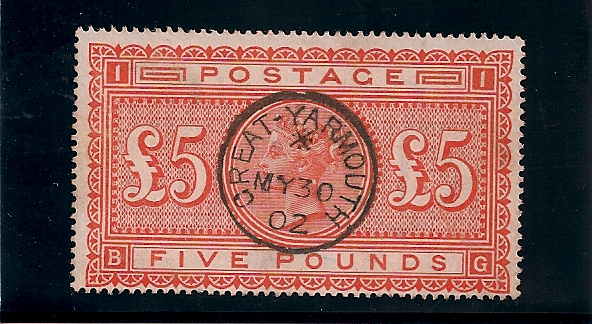 134
De composites
Aantal ‘composite’ vellen: 4.830

Schatting verdeling  2/6 : 5/ : 10/: =  7 : 5 : 3

Onderscheid tussen L/R dan wel B/O

Toevalstrekking met:
				 - 3,25% behouden
				 - deels incomplete vellen (0% – 50%)
135
De composites: aantallen
136
De composites: aantallen
€300
€450
137
De composites: aantallen
€575
€450
138
De composites: aantallen
€1550
€1350
139
De composites: aantallen
140
De composites: aantallen
141
De composites: aantallen
142
De composites: aantallen
143
De 4 ‘composite’ 5/
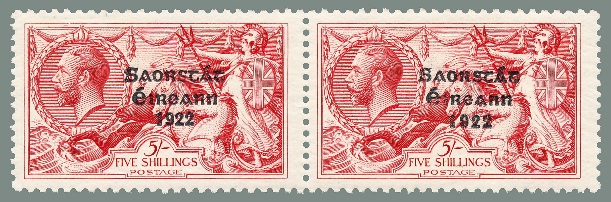 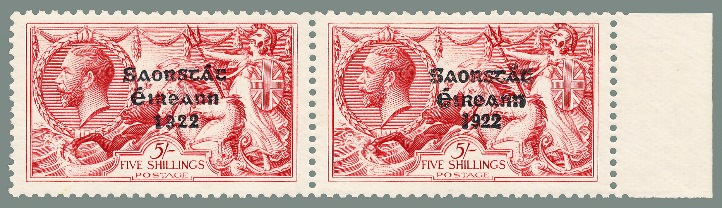 HNW (44)
HWN (152)
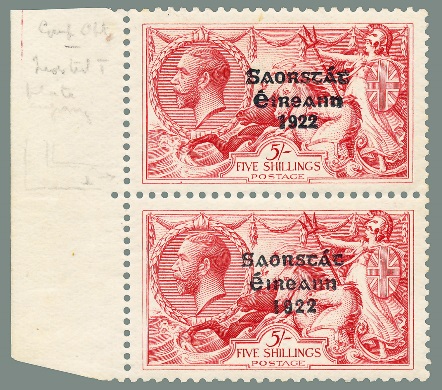 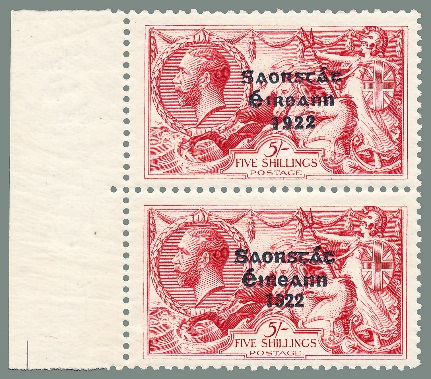 VNW (142)
VWN (123)
144
Positioneel blok 2/6
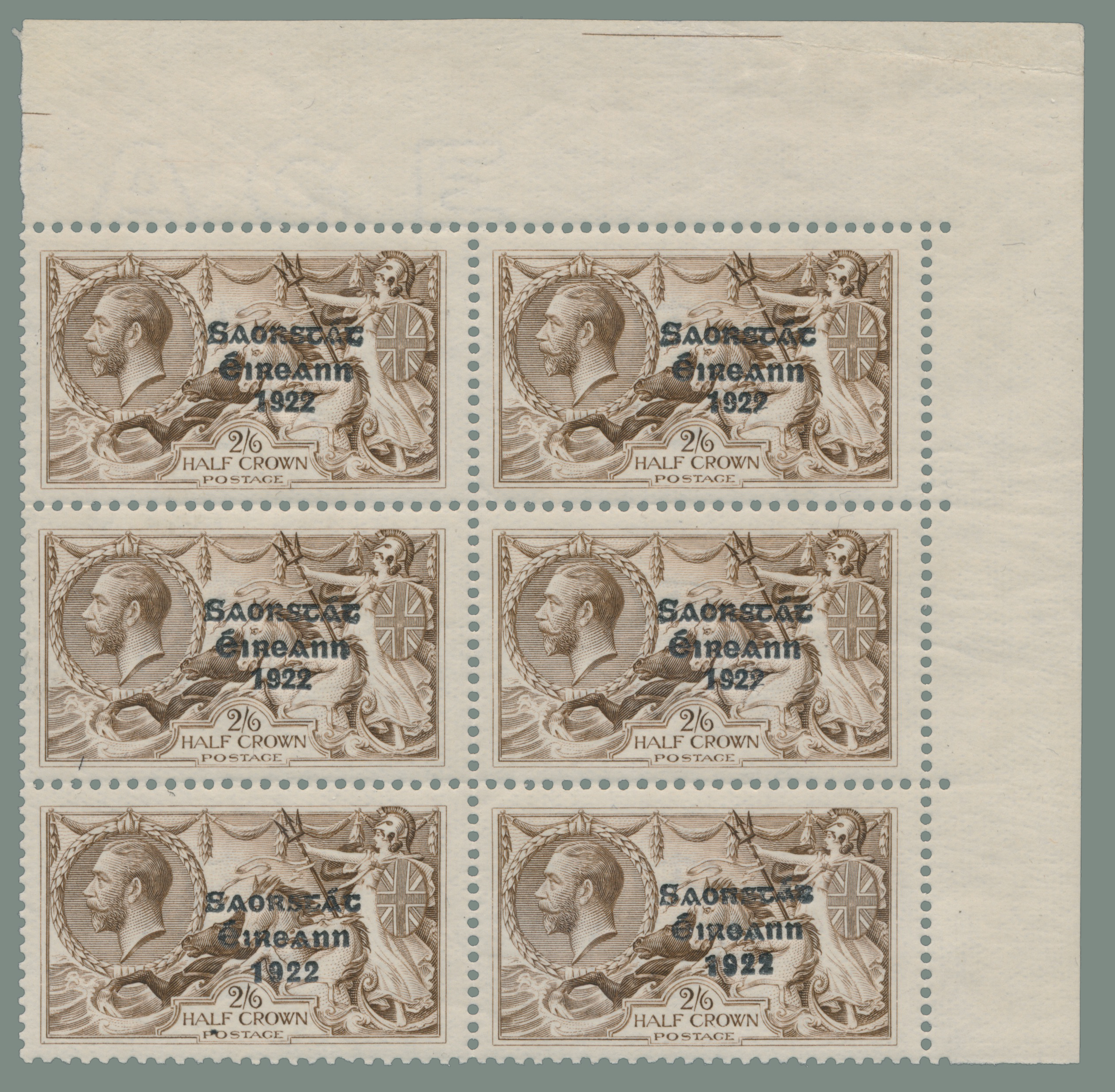 VNW (2 : 211)
145
?
146